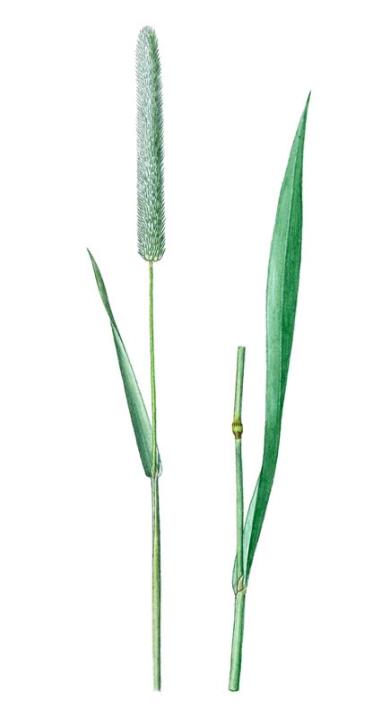 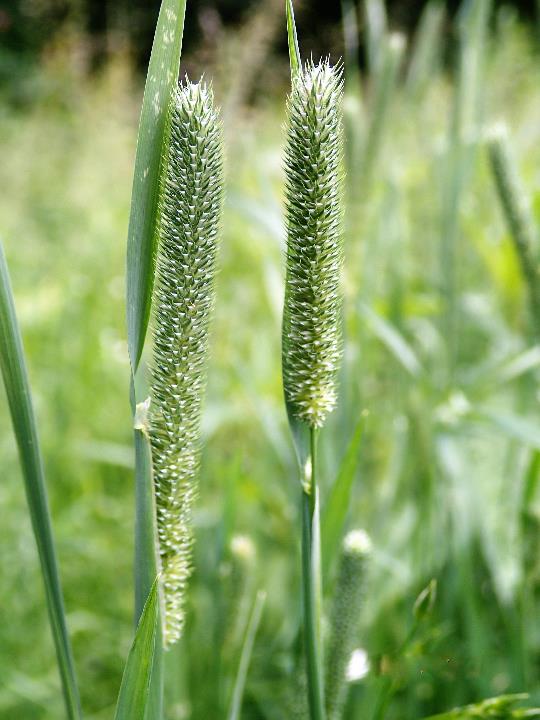 BOJÍNEK LUČNÍ
?
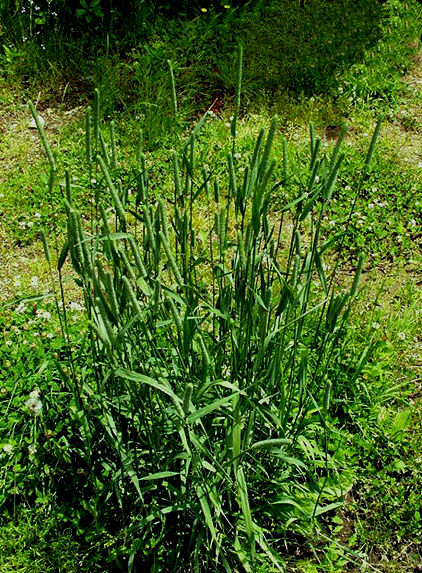 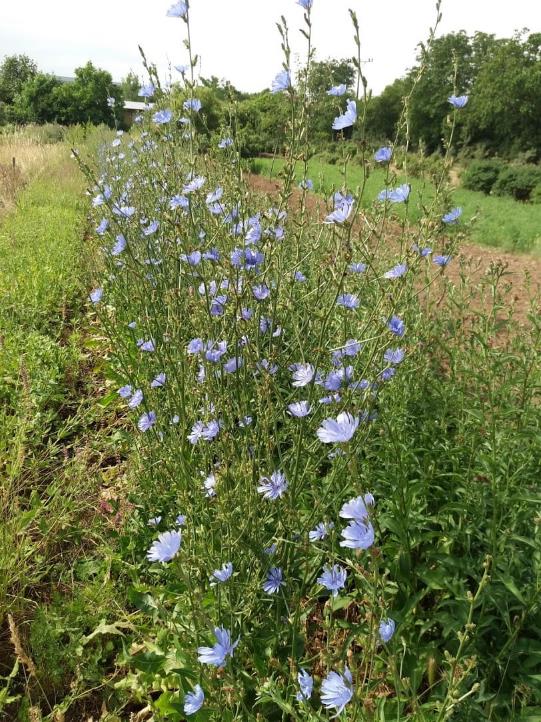 ?
ČEKANKA OBECNÁ
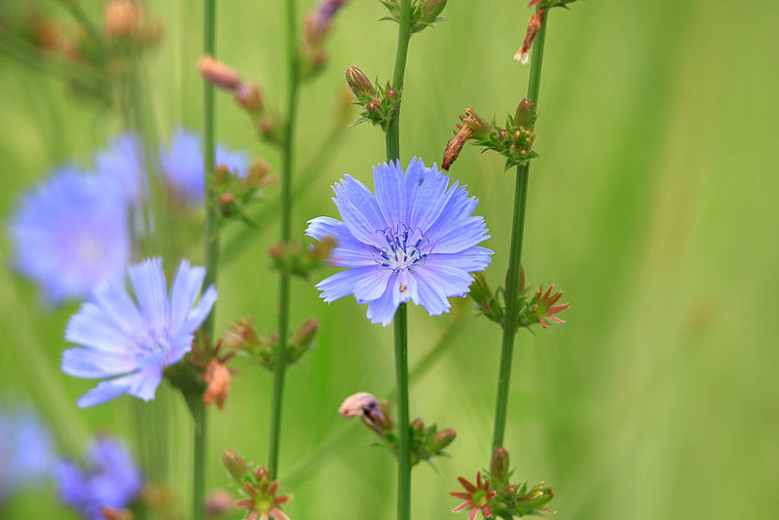 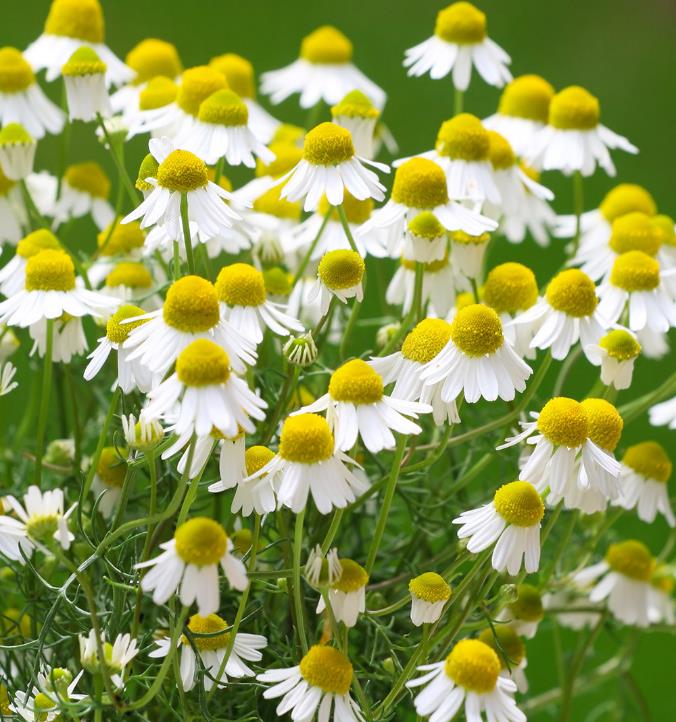 ?
HEŘMÁNEK PRAVÝ
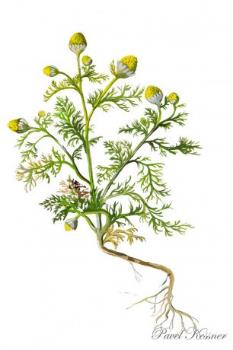 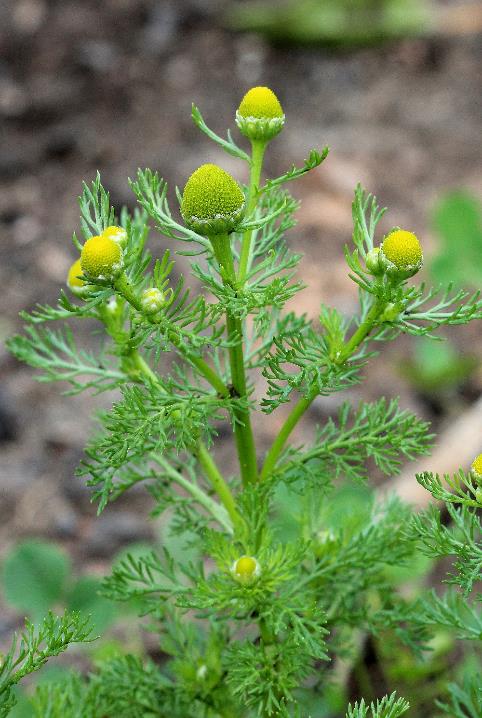 HEŘMÁNEK TERČOVITÝ
?
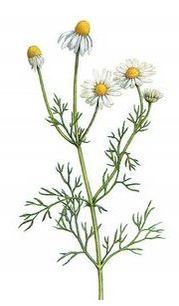 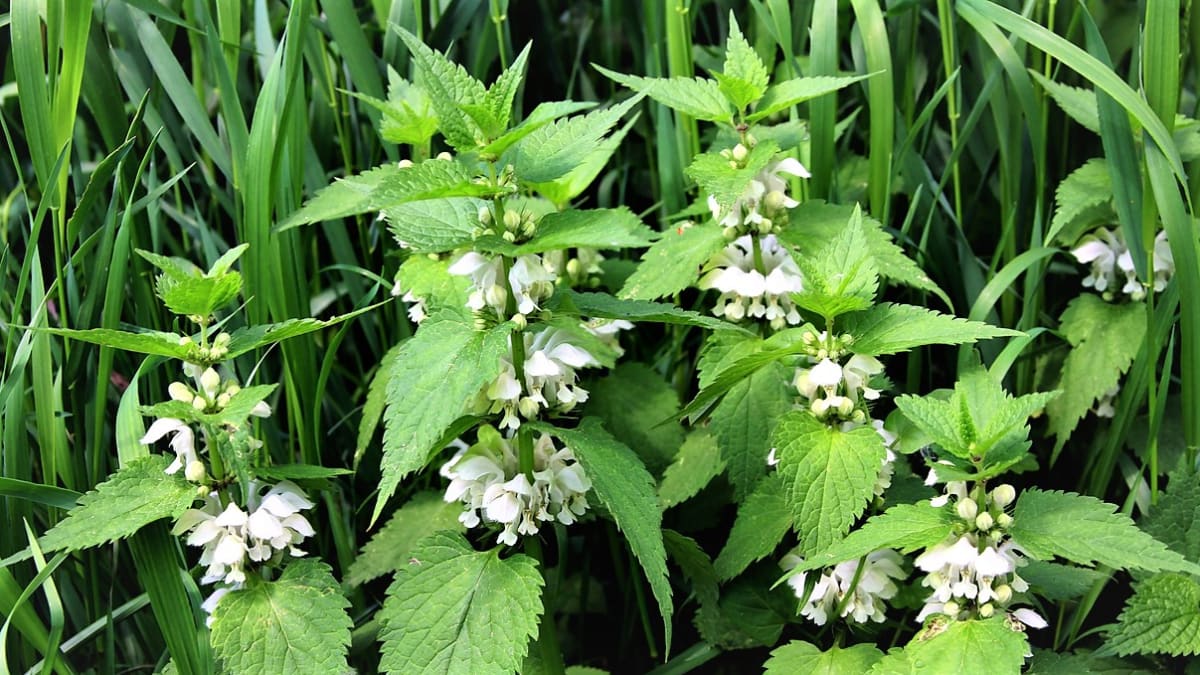 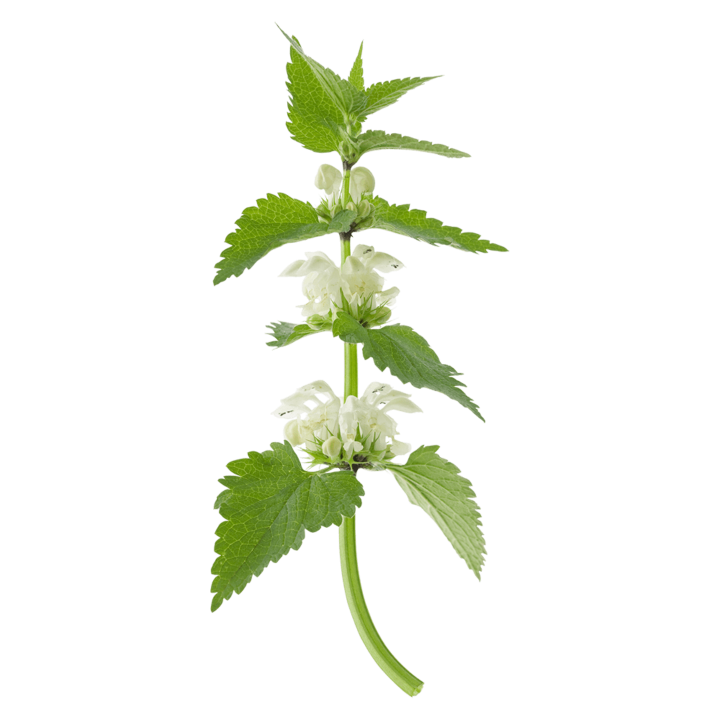 HLUCHAVKA BÍLÁ
?
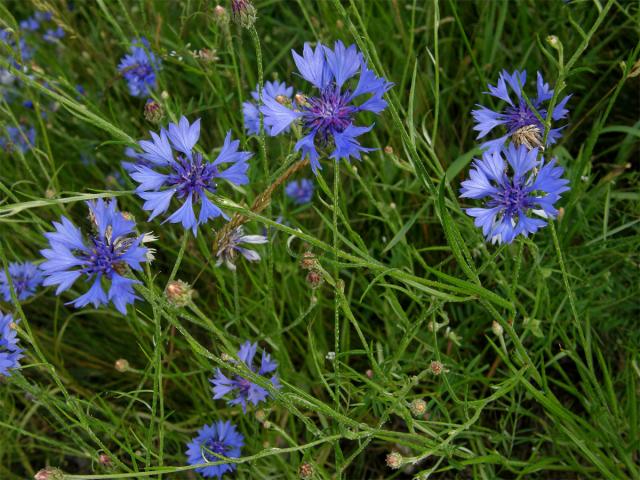 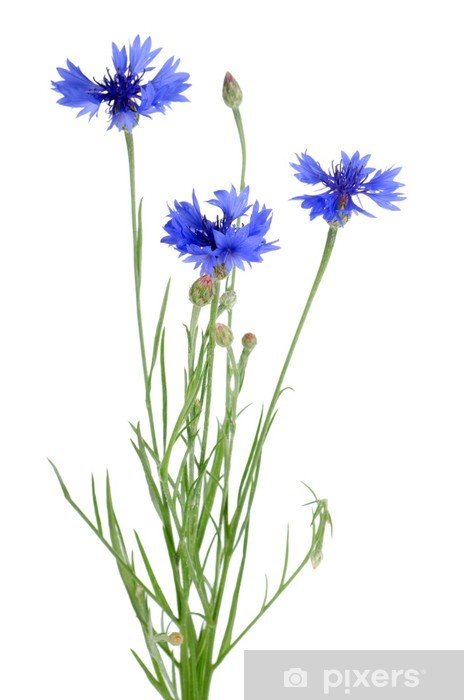 CHRPA MODRÁ
?
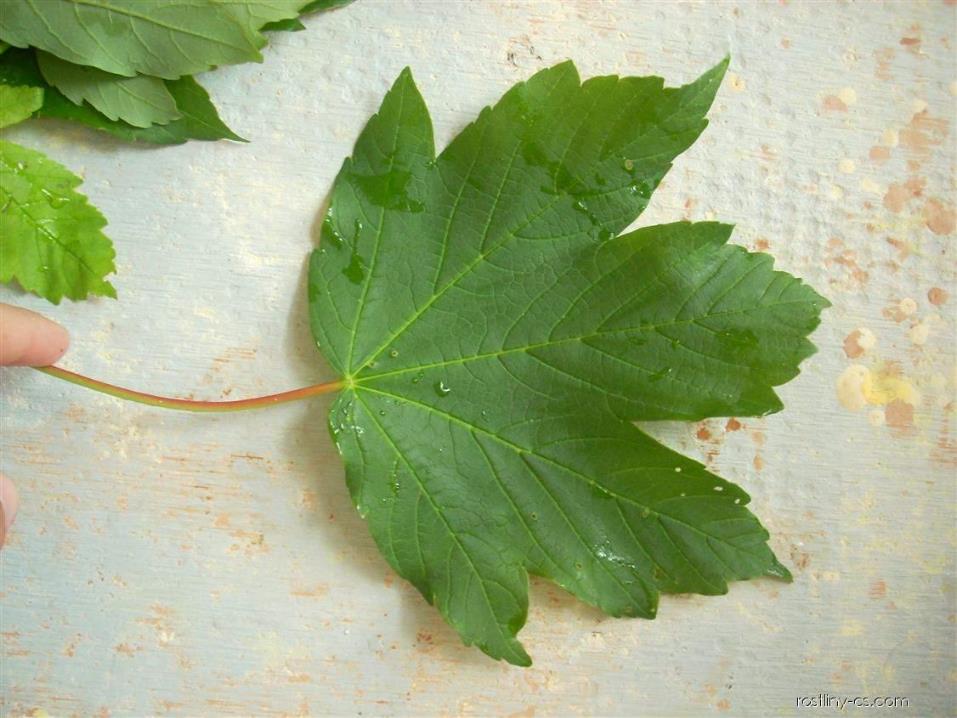 ?
JAVOR KLEN
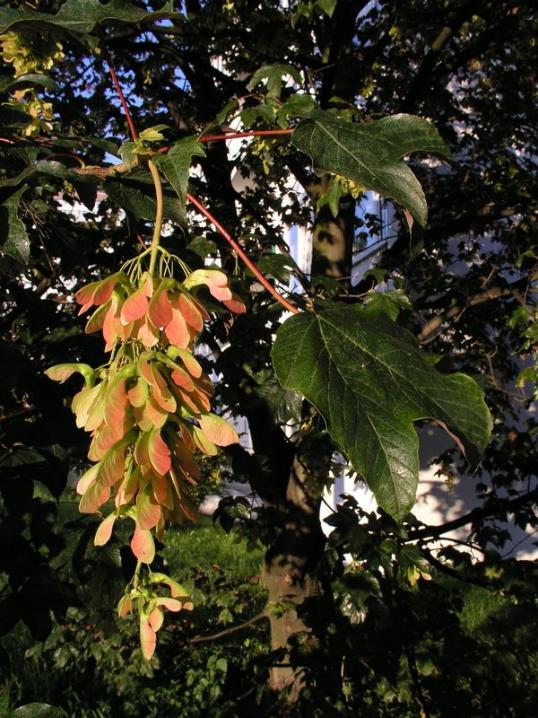 ?
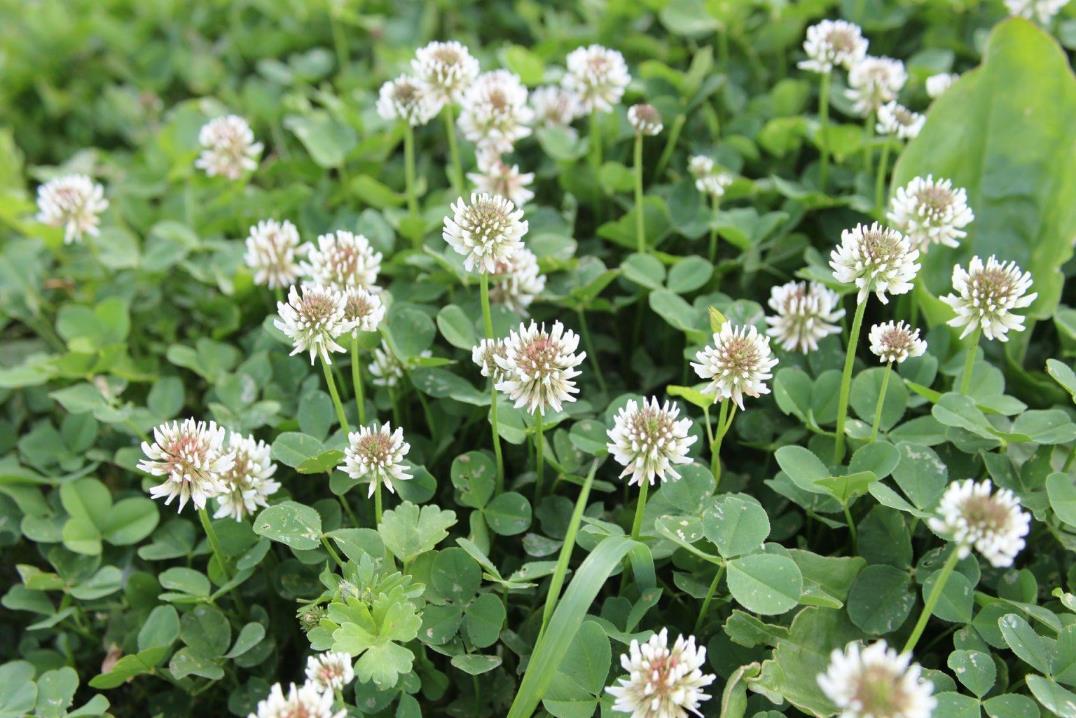 JETEL PLAZIVÝ
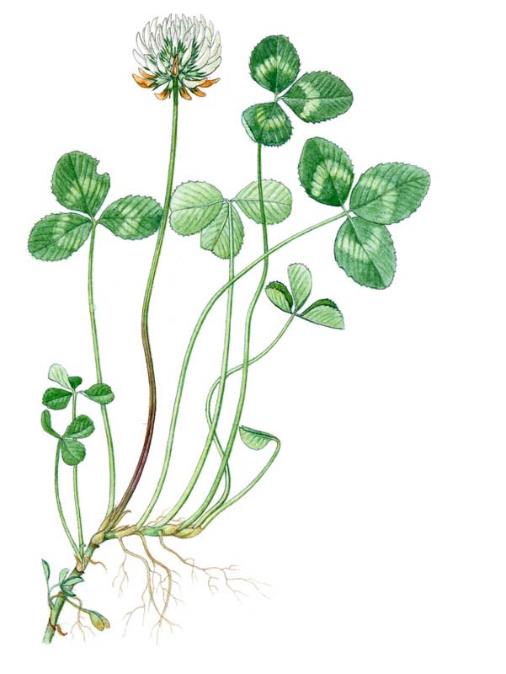 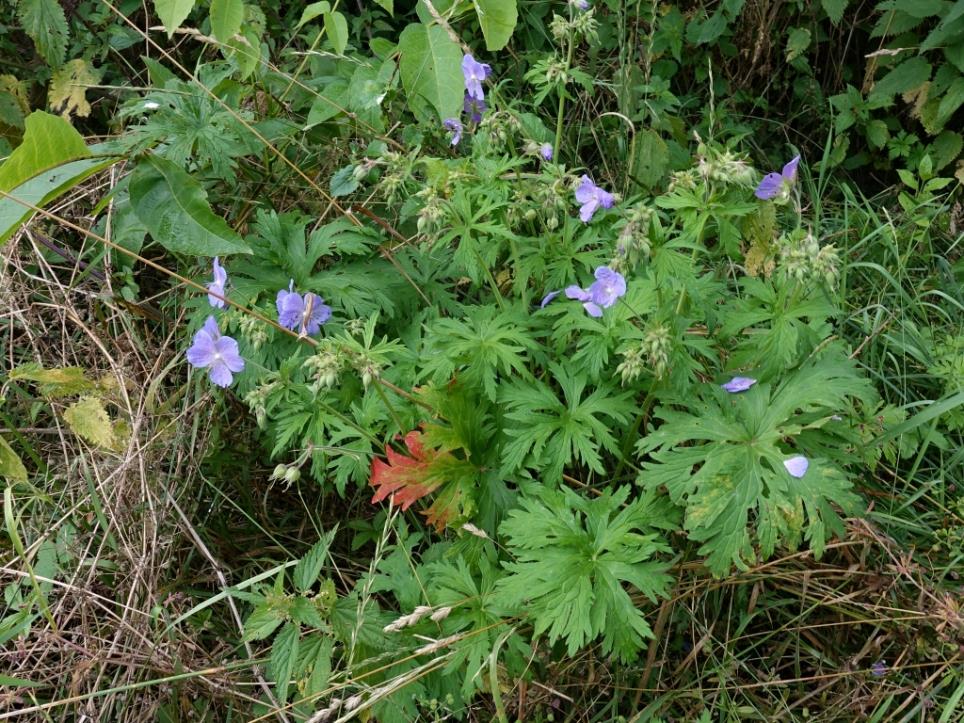 KAKOST LUČNÍ
?
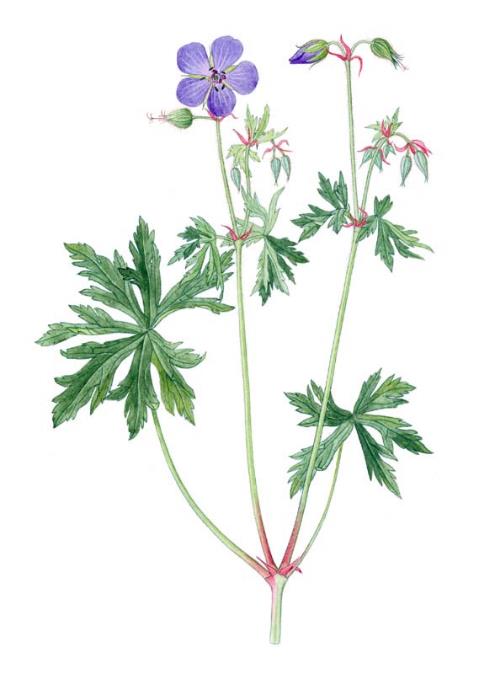 KAŠTANOVNÍK SETÝ
?
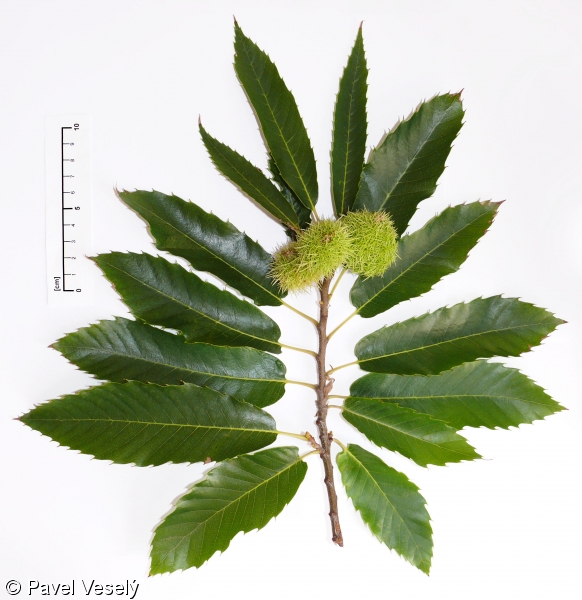 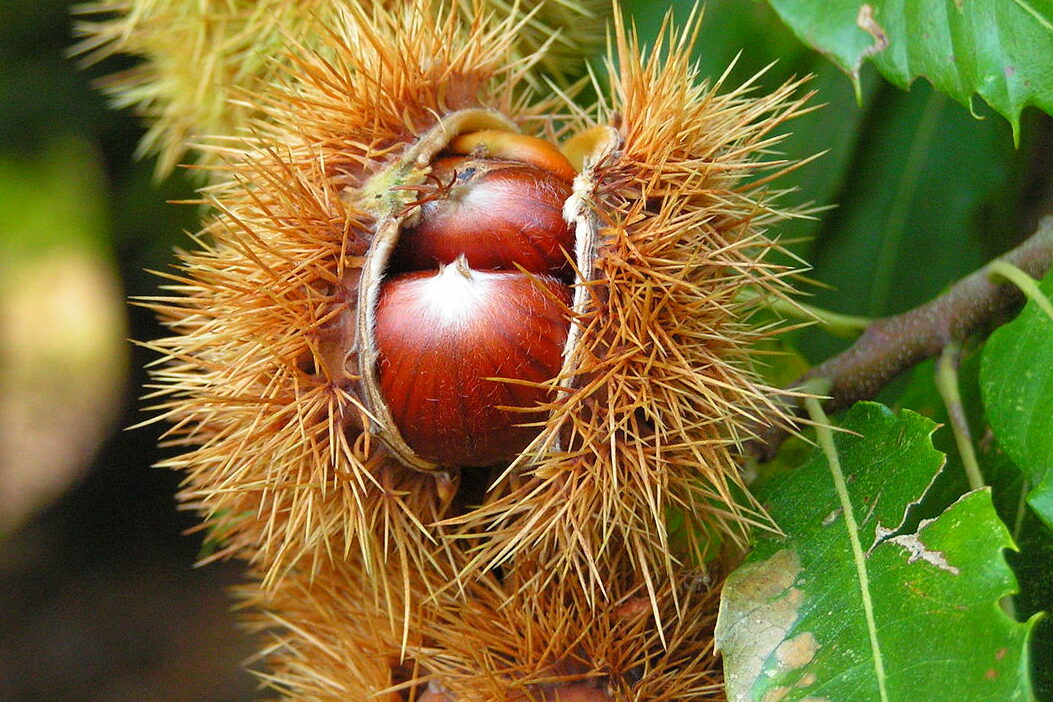 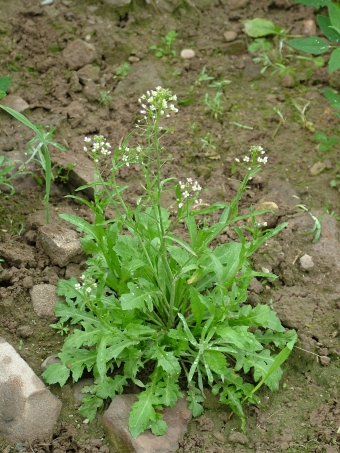 ?
KOKOŠKA PASTUŠÍ TOBOLKA
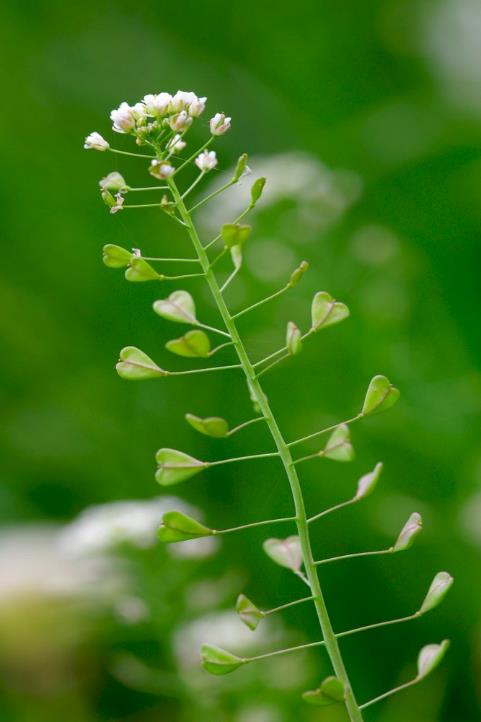 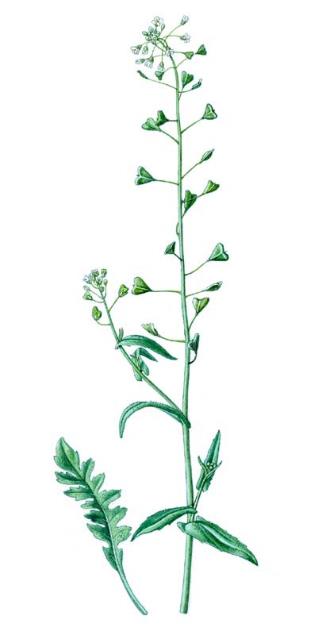 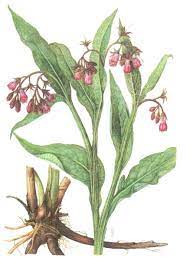 ?
KOSTIVAL LÉKAŘSKÝ
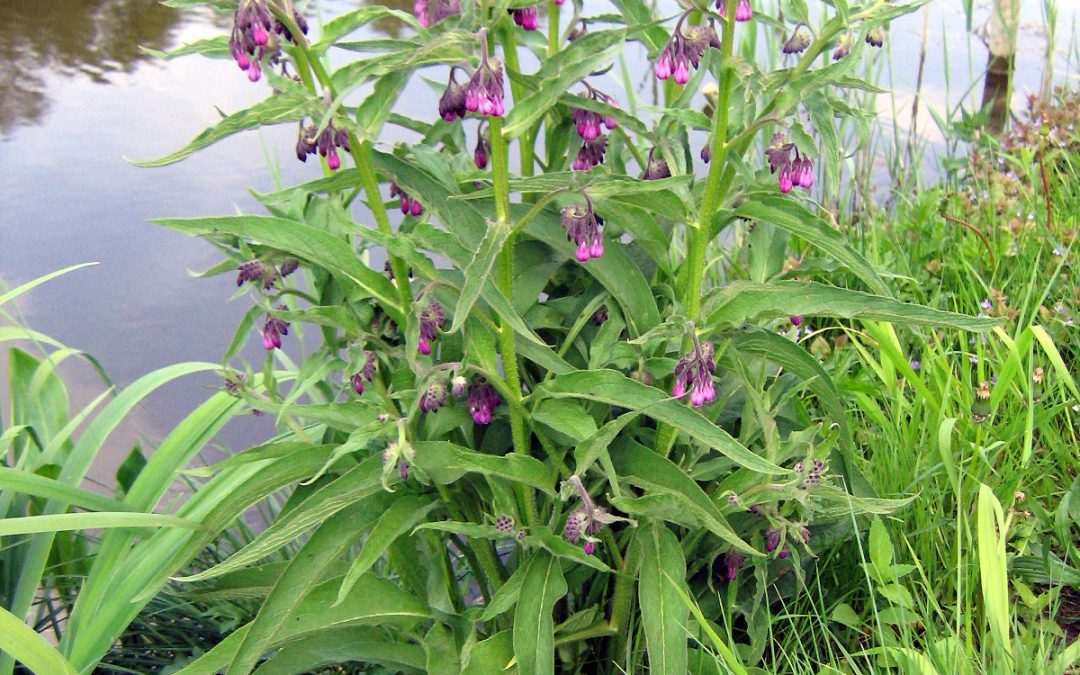 PŘÍSAVNÍK POPÍNAVÝ
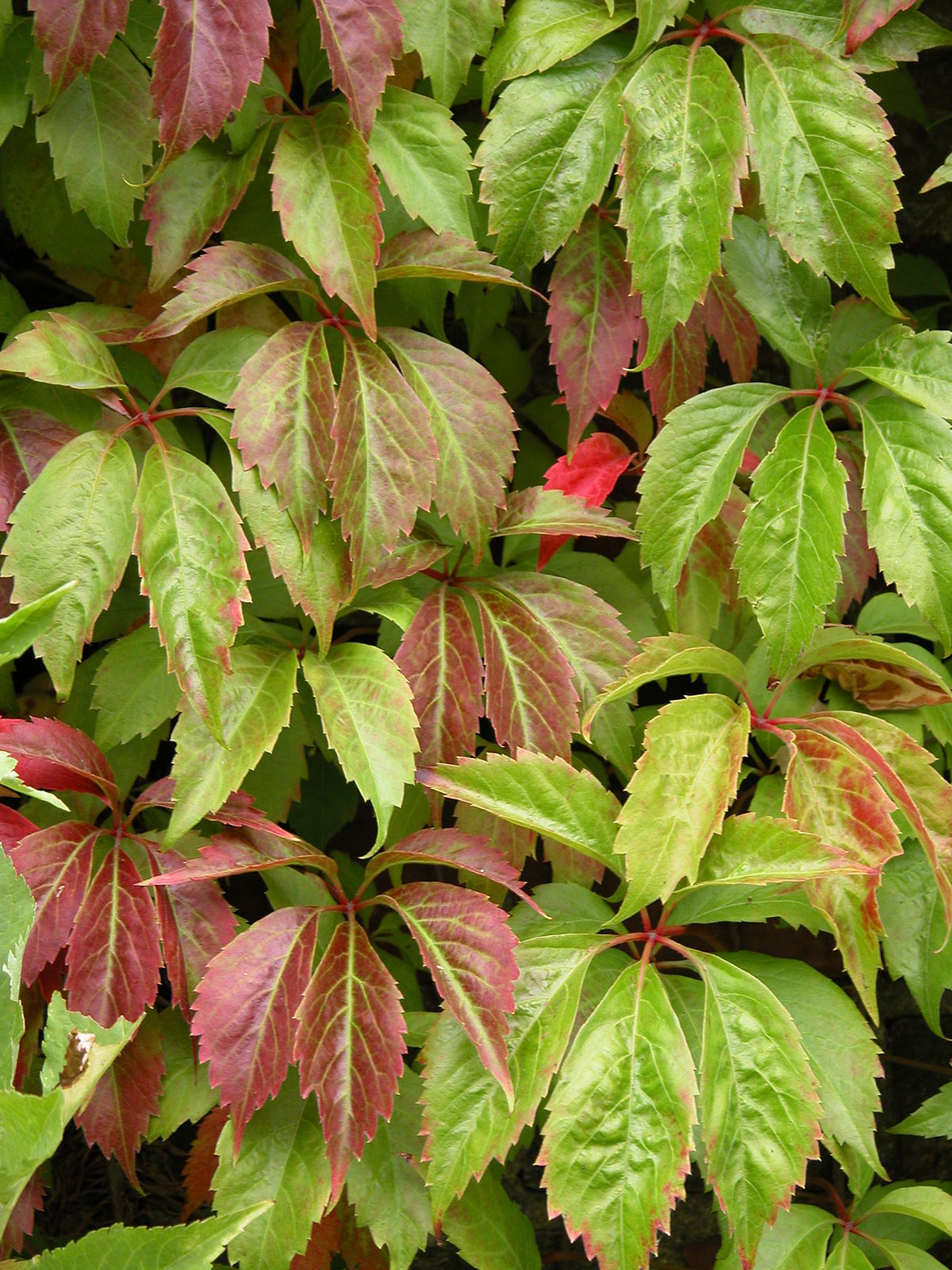 ?
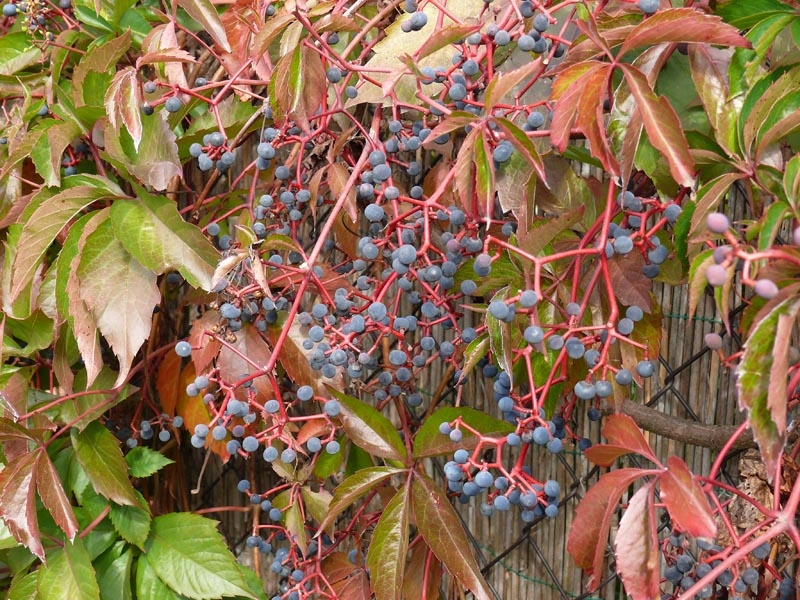 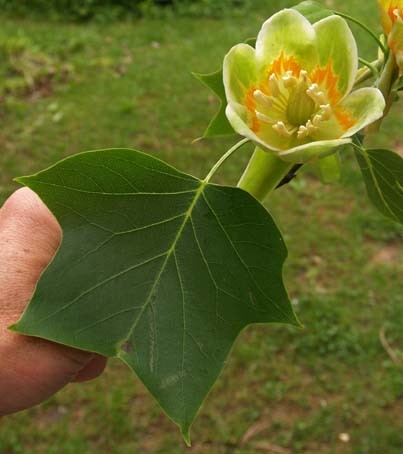 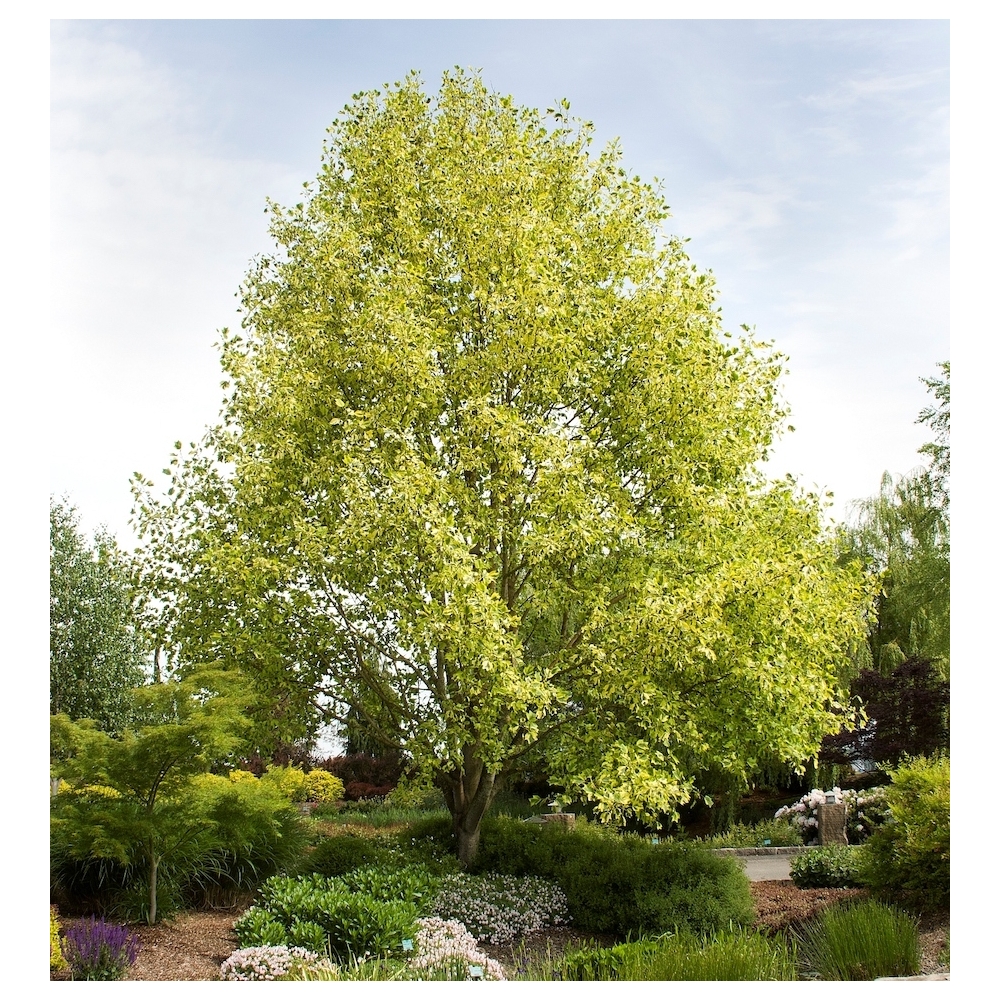 LILIOVNÍK TULIPÁNOKVĚTÝ
?
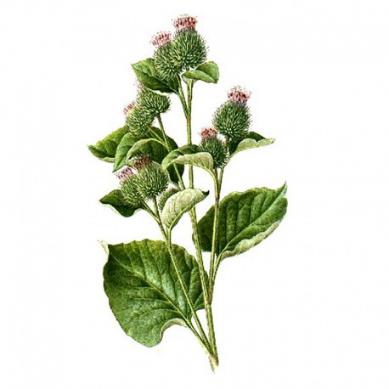 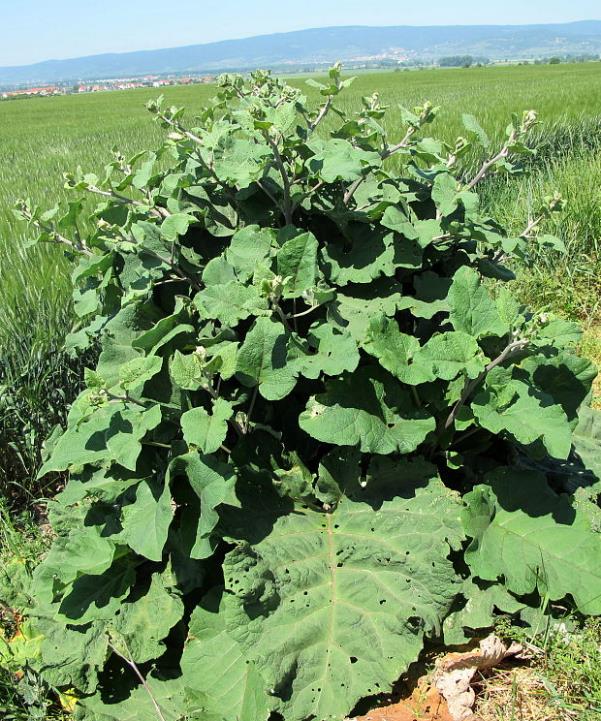 LOPUCH PLSTNATÝ
?
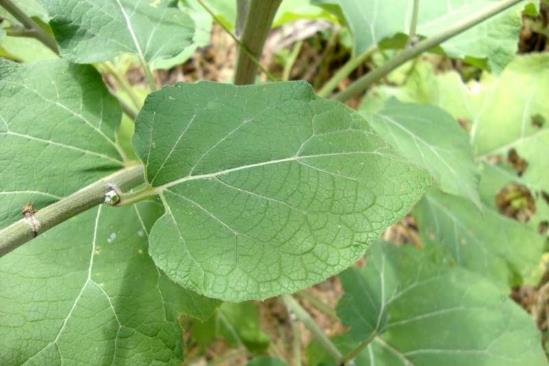 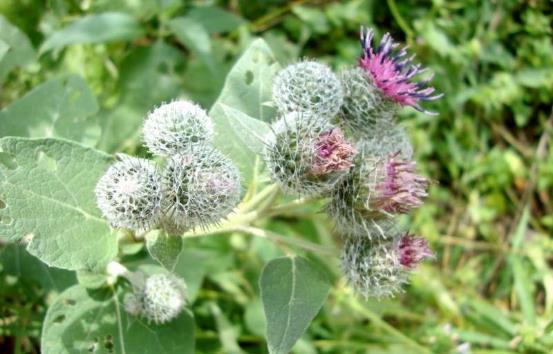 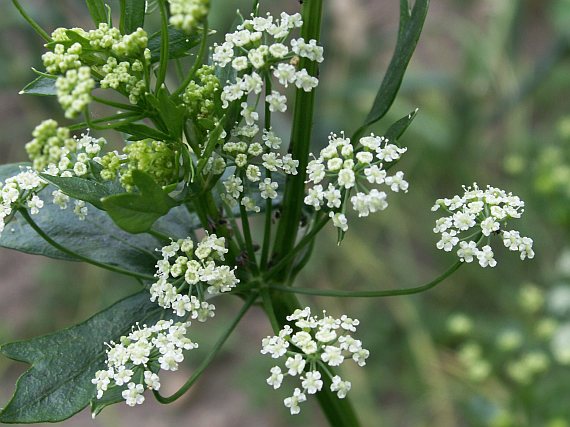 MIŘÍK CELER
?
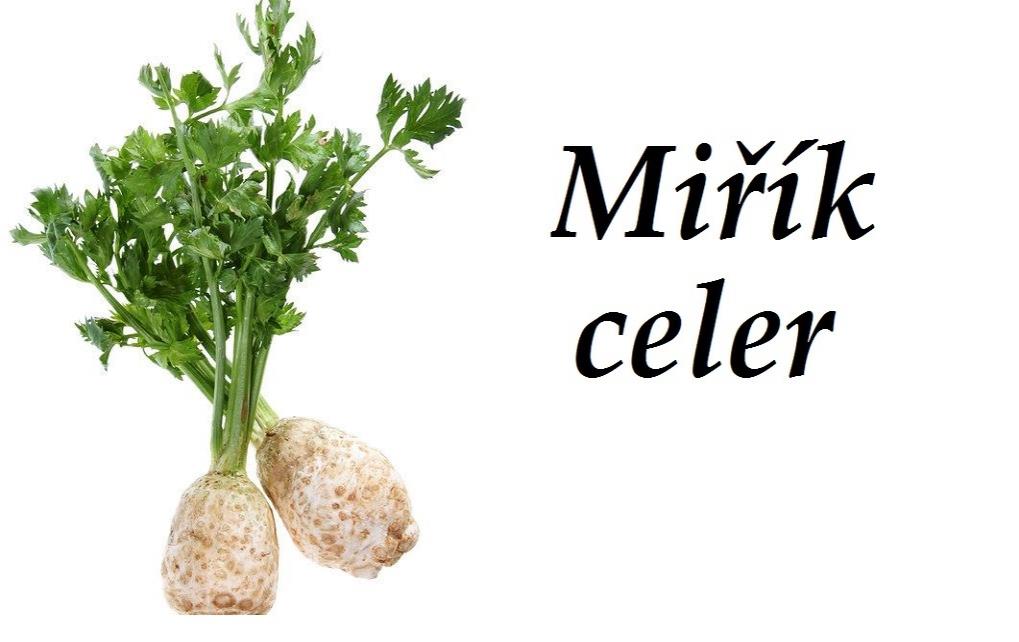 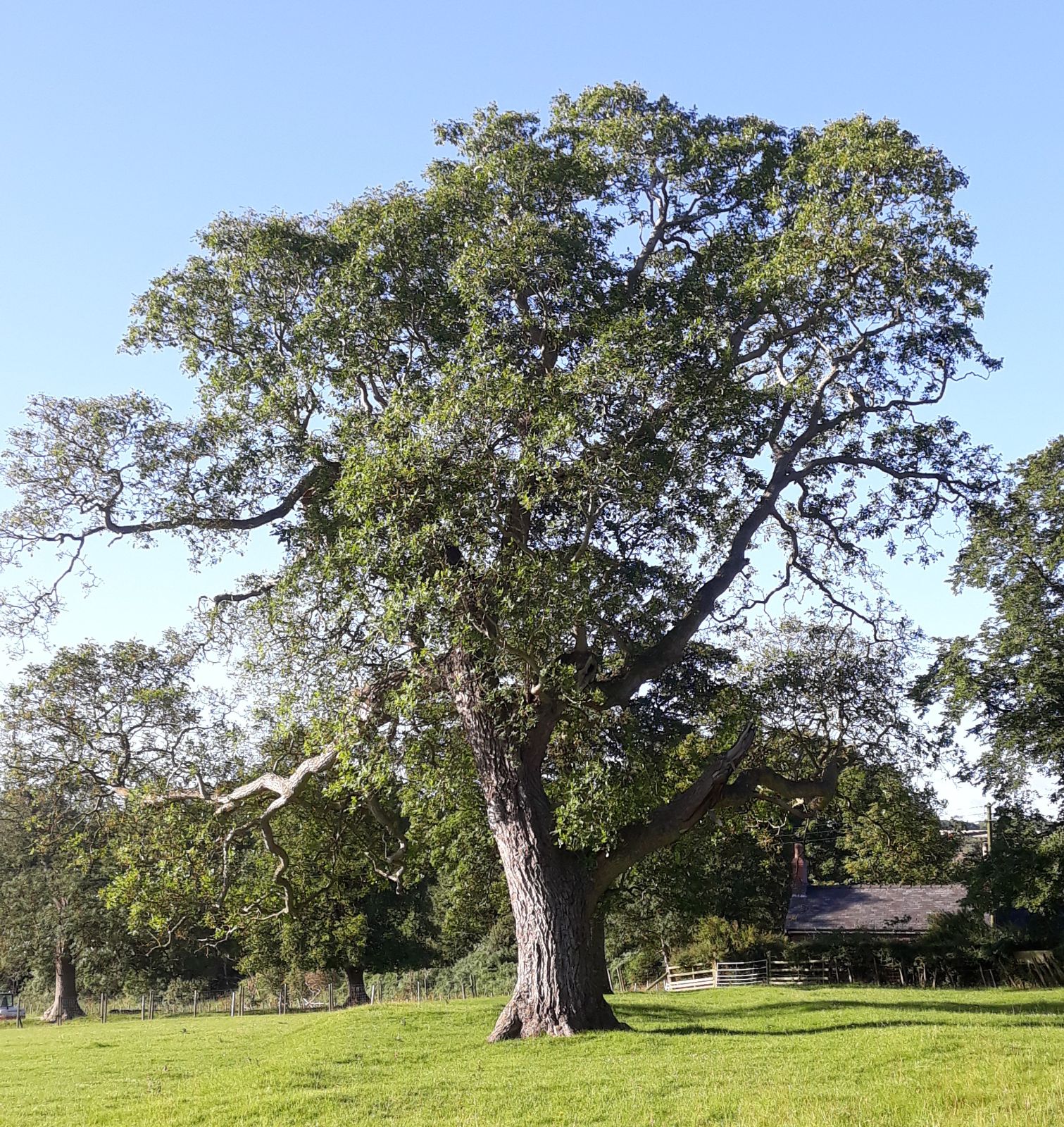 OŘEŠÁK KRÁLOVSKÝ
?
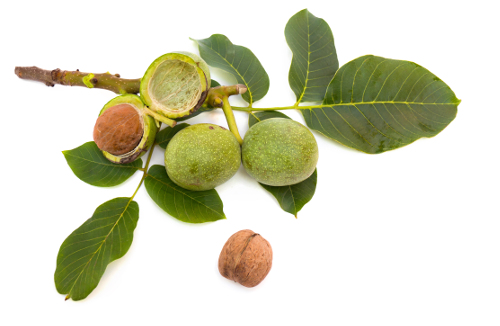 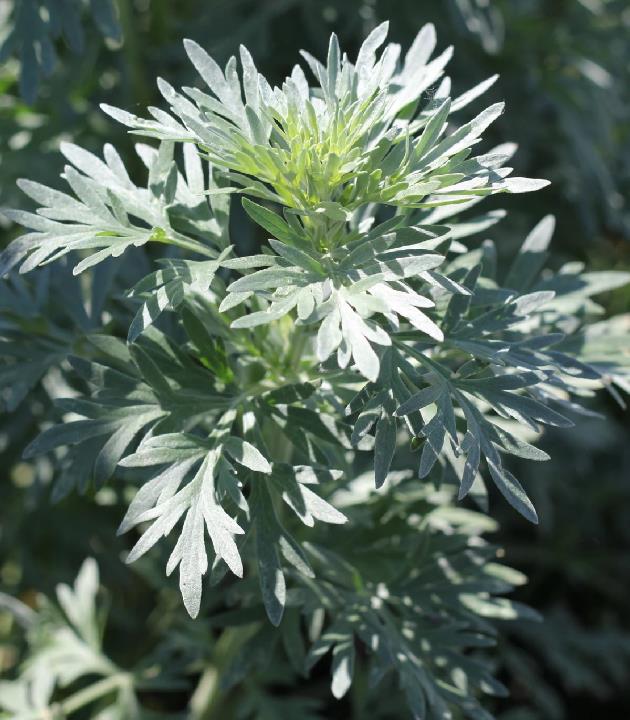 PELYNĚK ČERNOBÝL
?
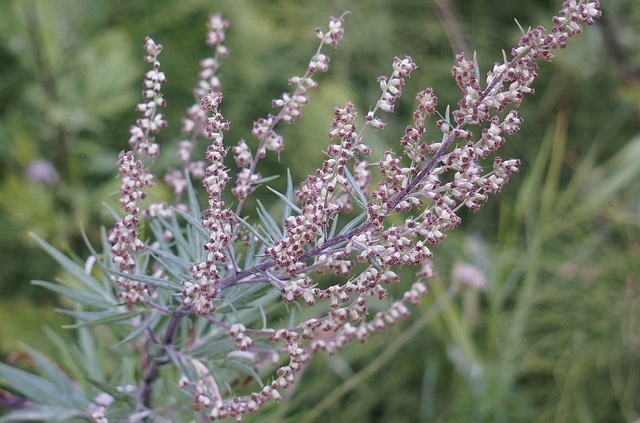 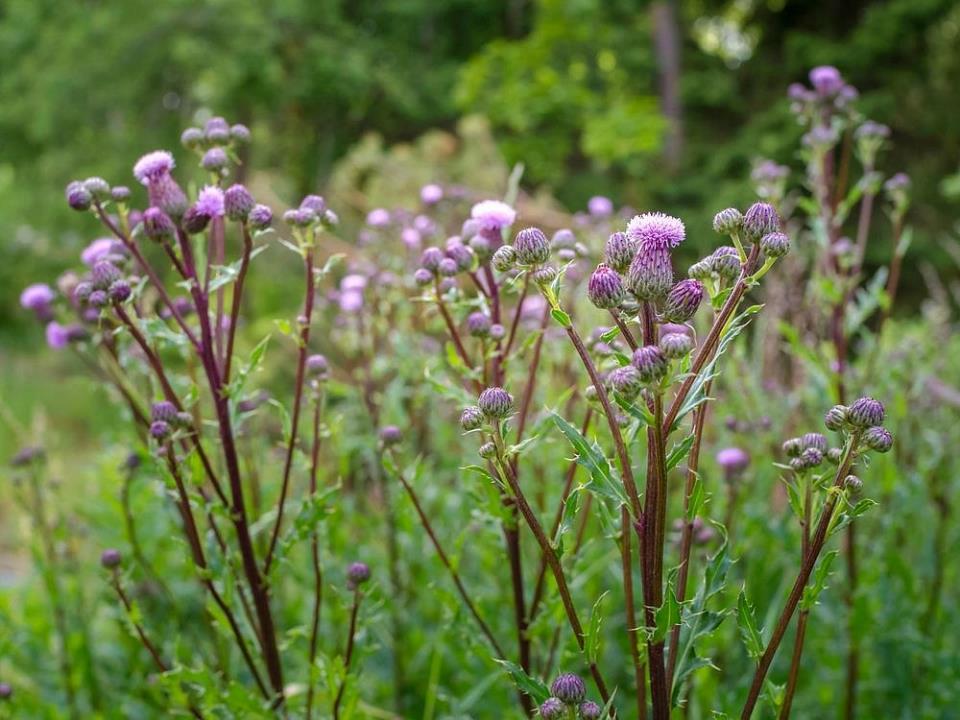 ?
PCHÁČ OSET
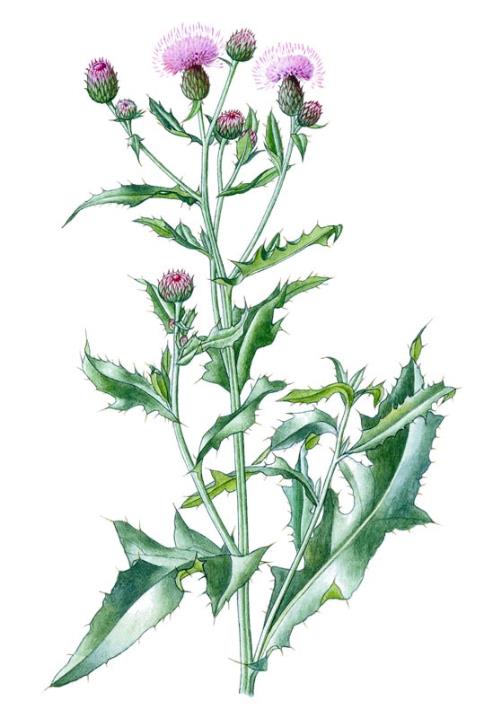 PÝR PLAZIVÝ
?
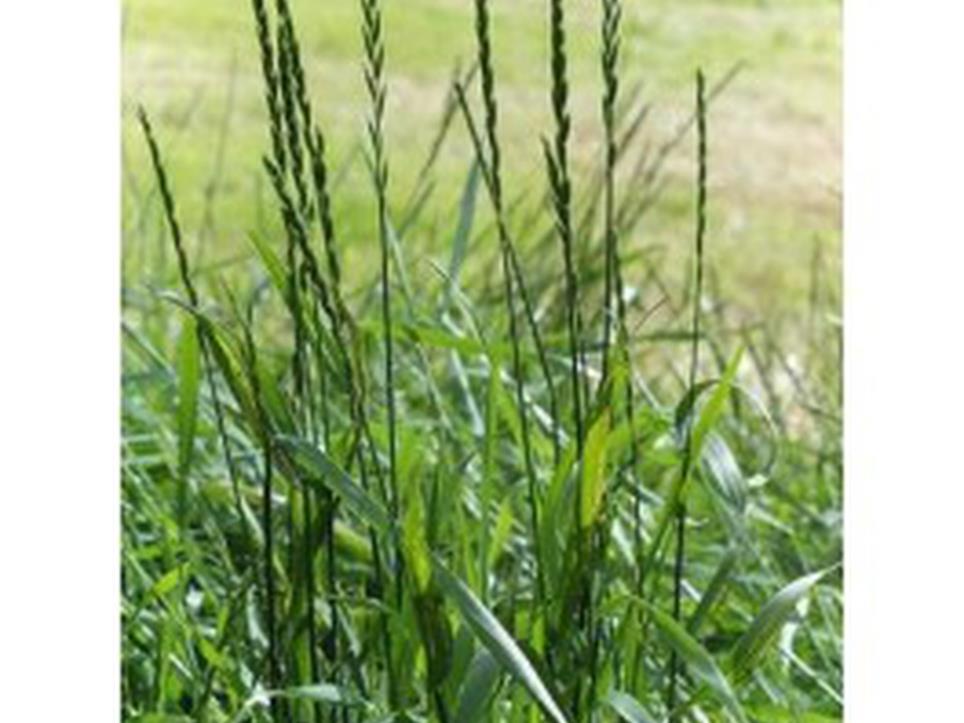 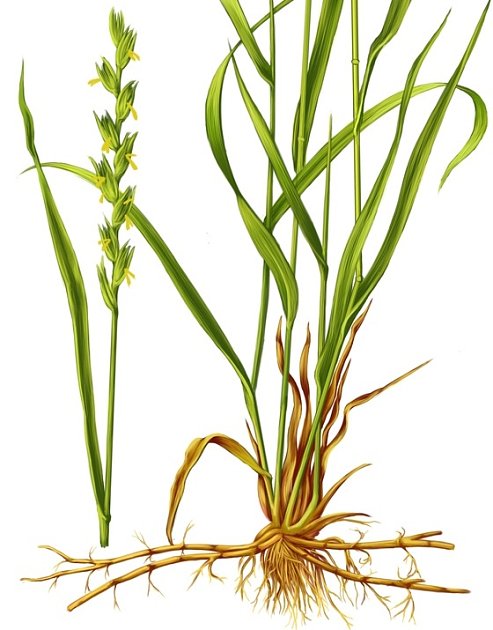 ?
SVÍDA KRVAVÁ
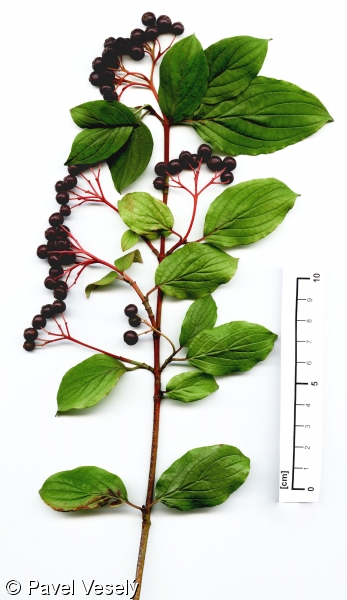 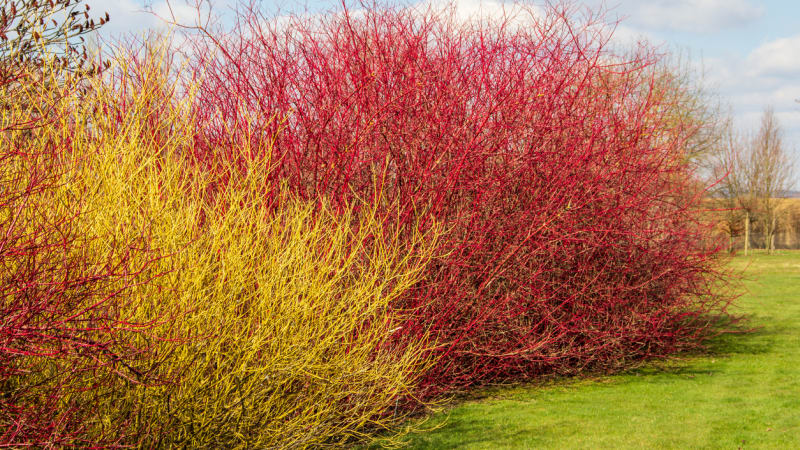 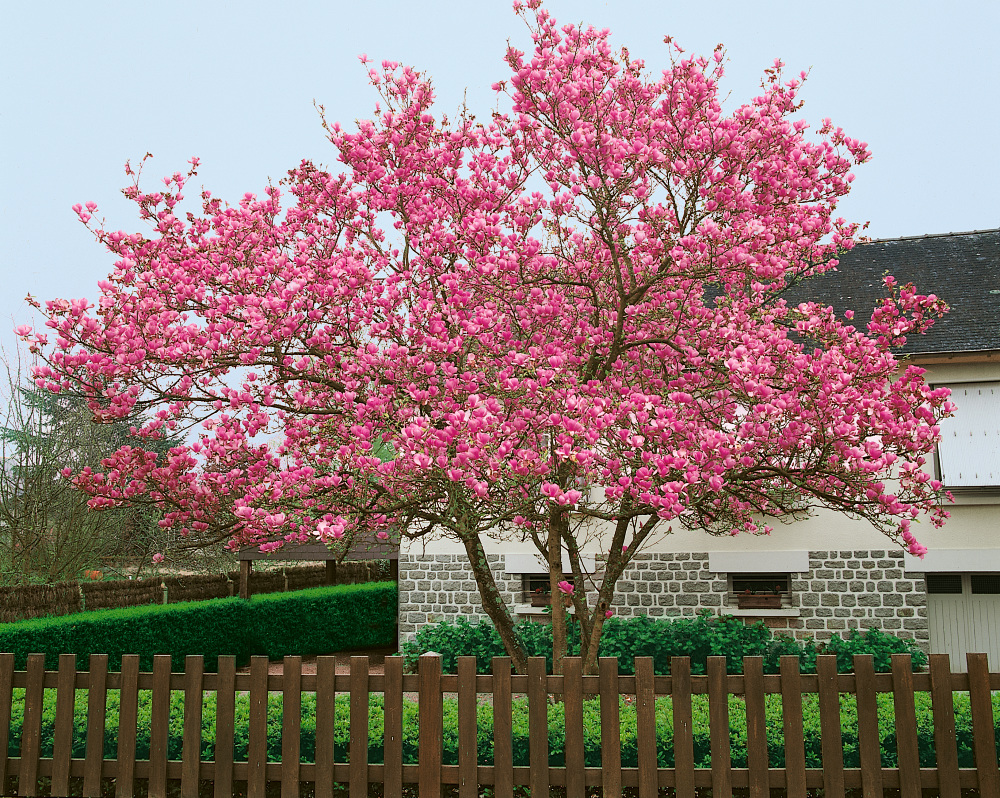 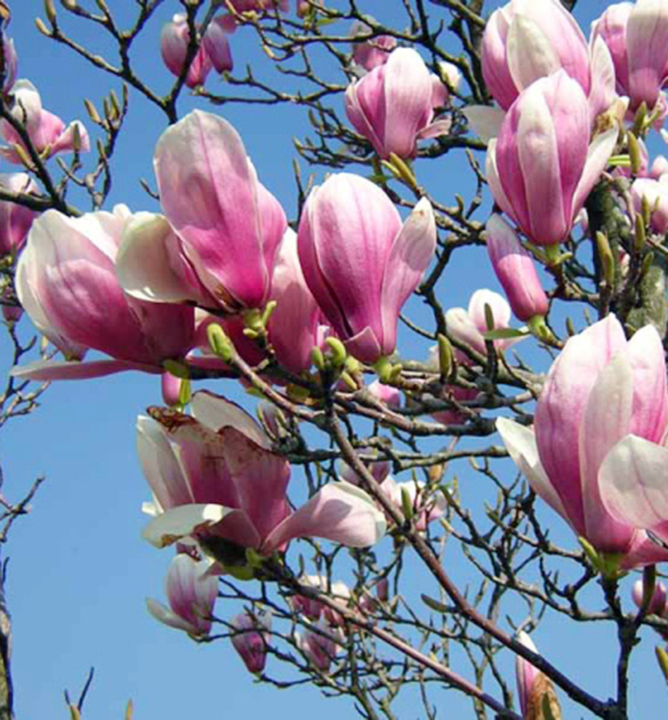 ?
ŠÁCHOLAN SOULANGEŮV
LOCIKA KOMPASOVÁ
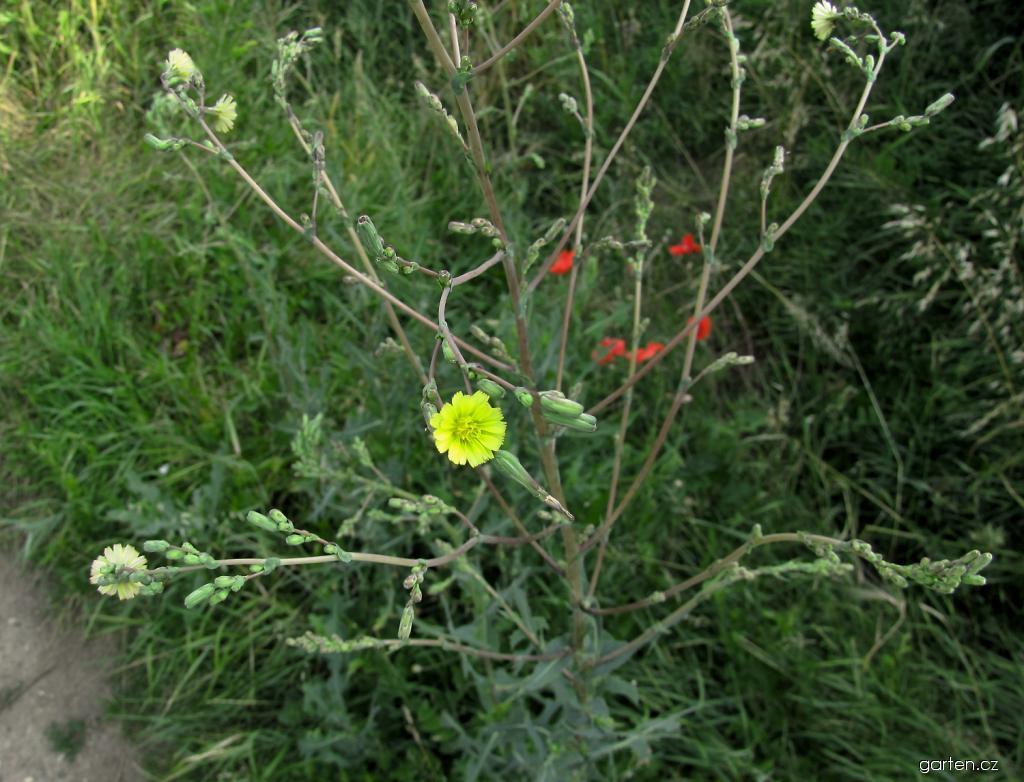 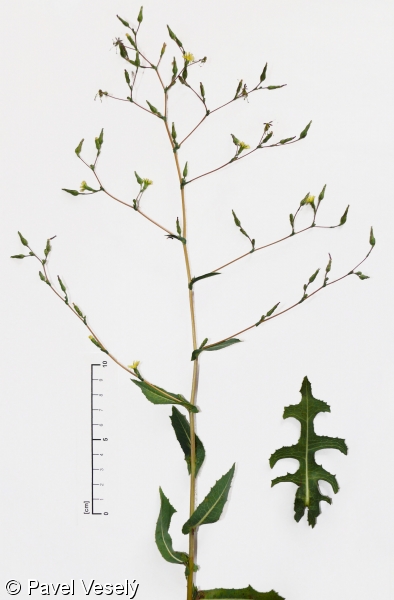 ?
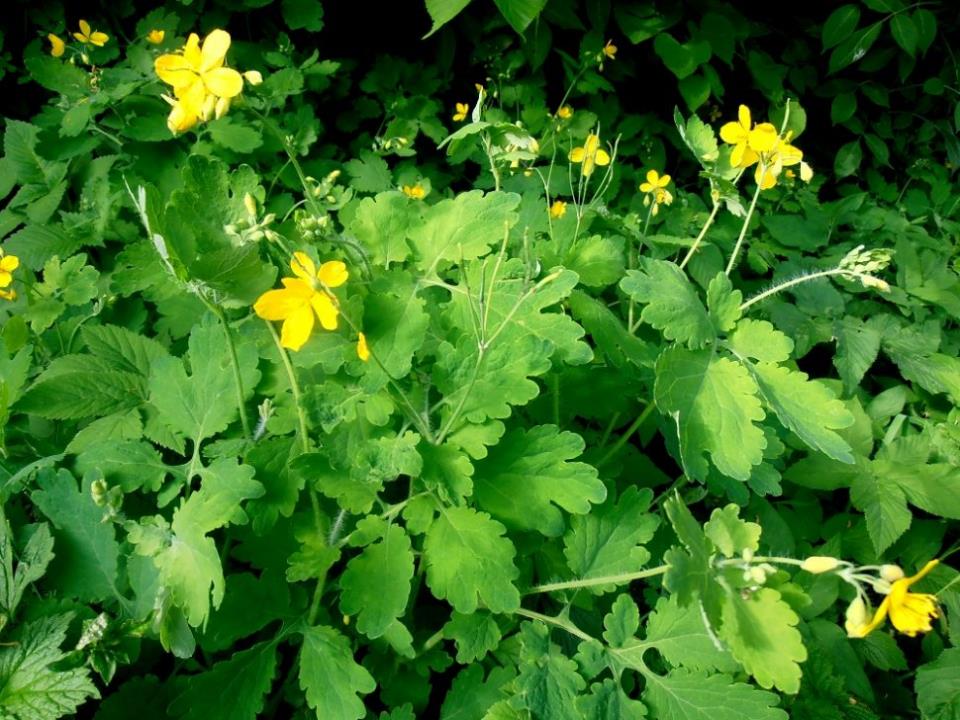 VLAŠTOVIČNÍK VĚTŠÍ
?
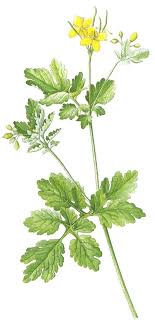 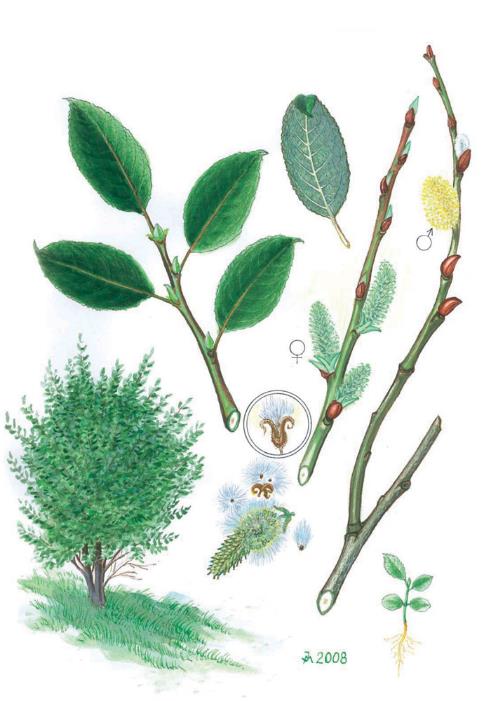 VRBA
?
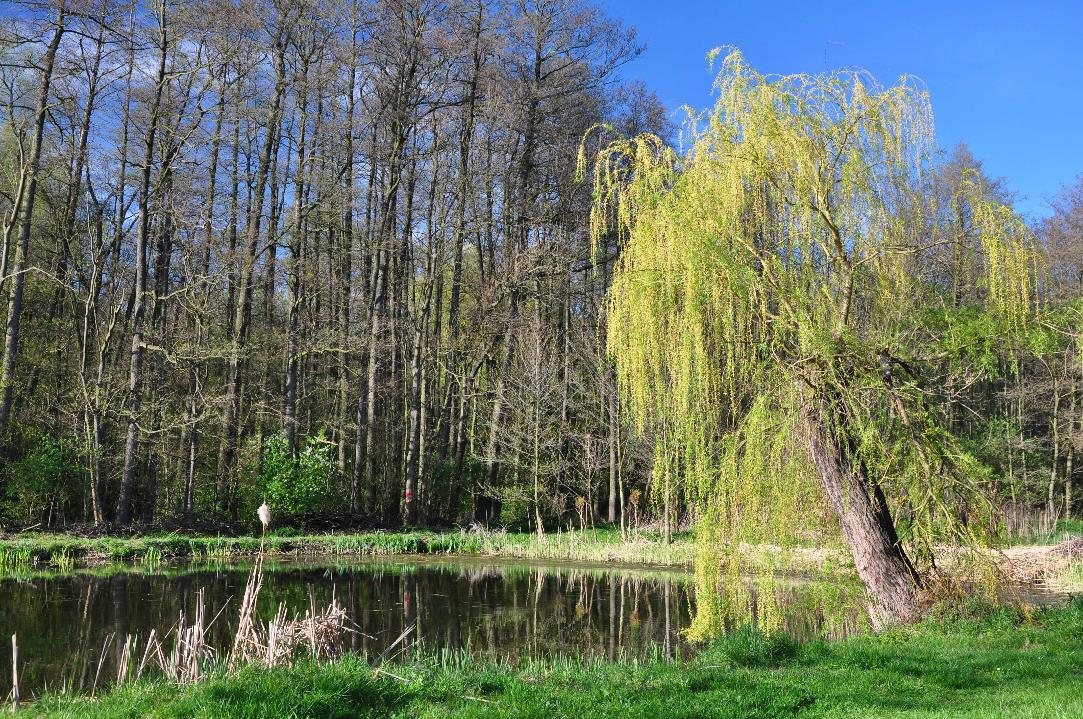 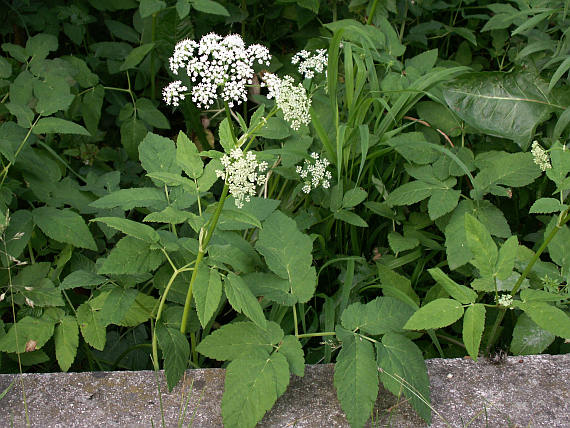 BRŠLICE KOZÍ NOHA
?
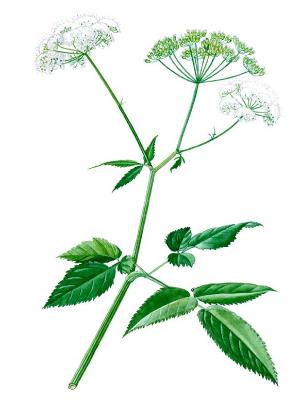 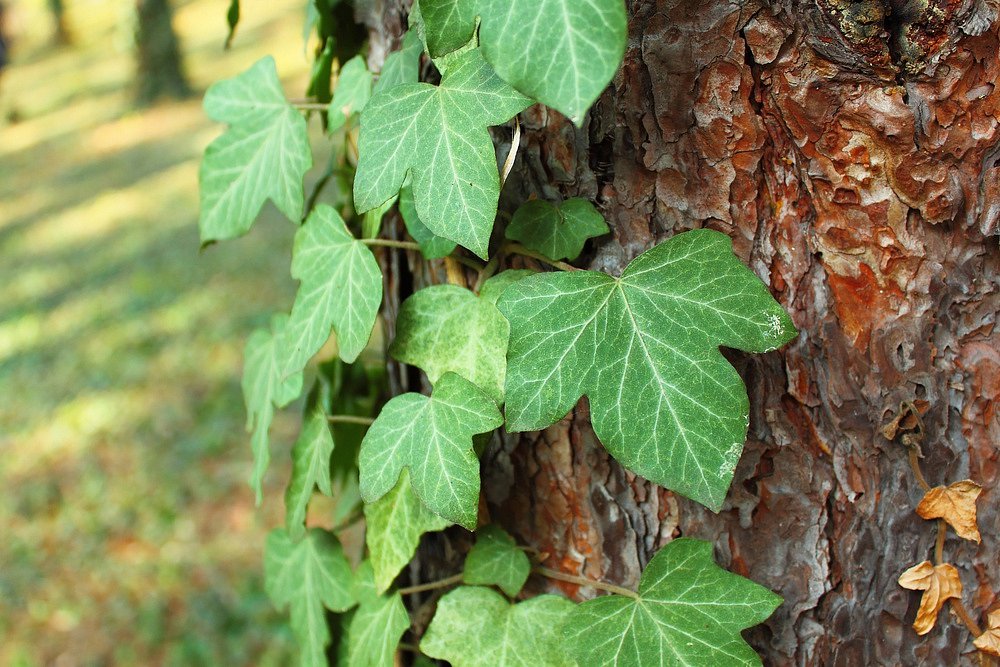 BŘEČŤAN POPÍNAVÝ
?
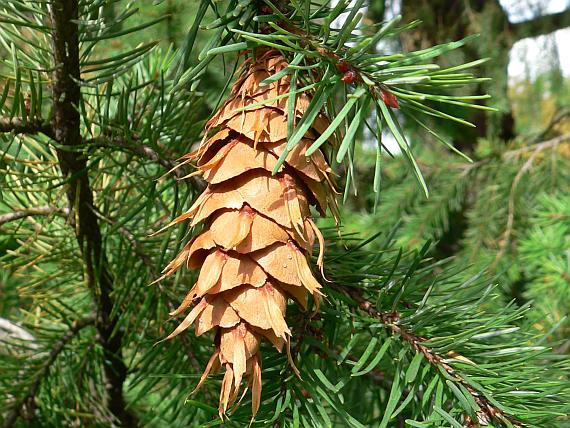 DOUGLASKA TISOLISTÁ
?
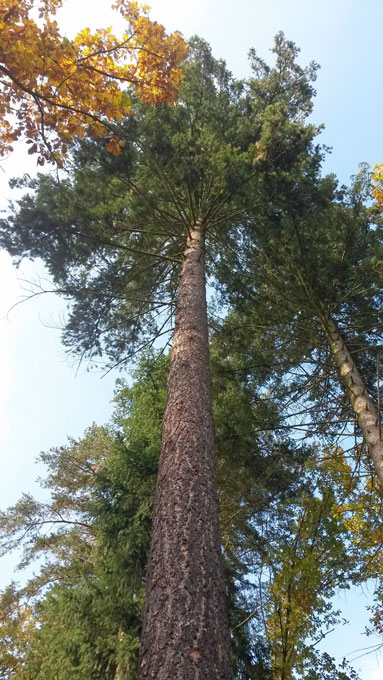 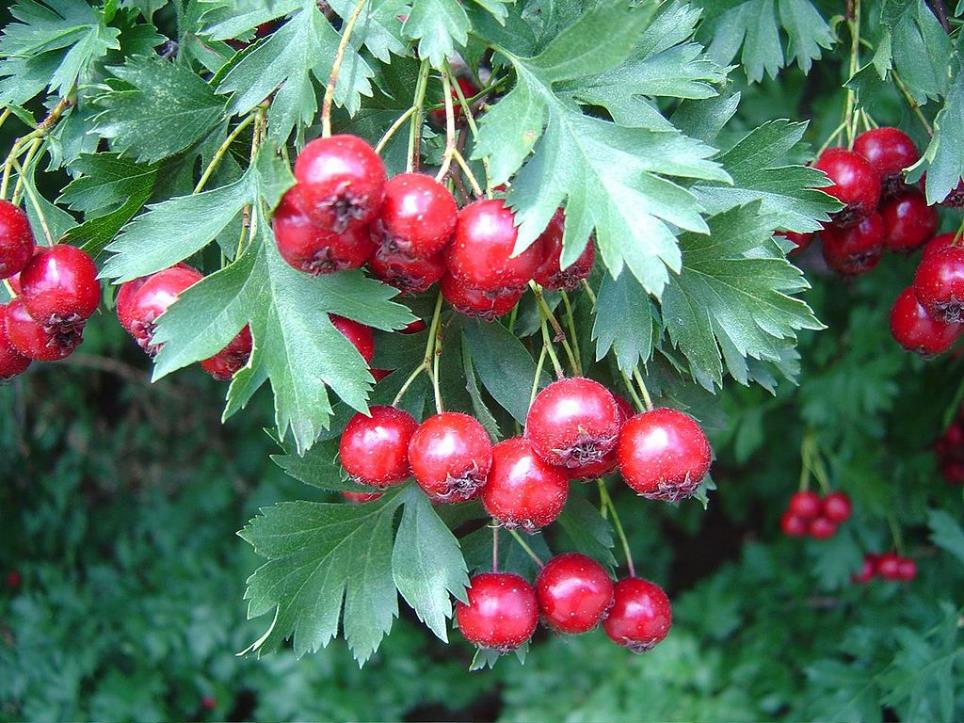 HLOH OBECNÝ
?
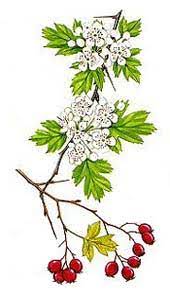 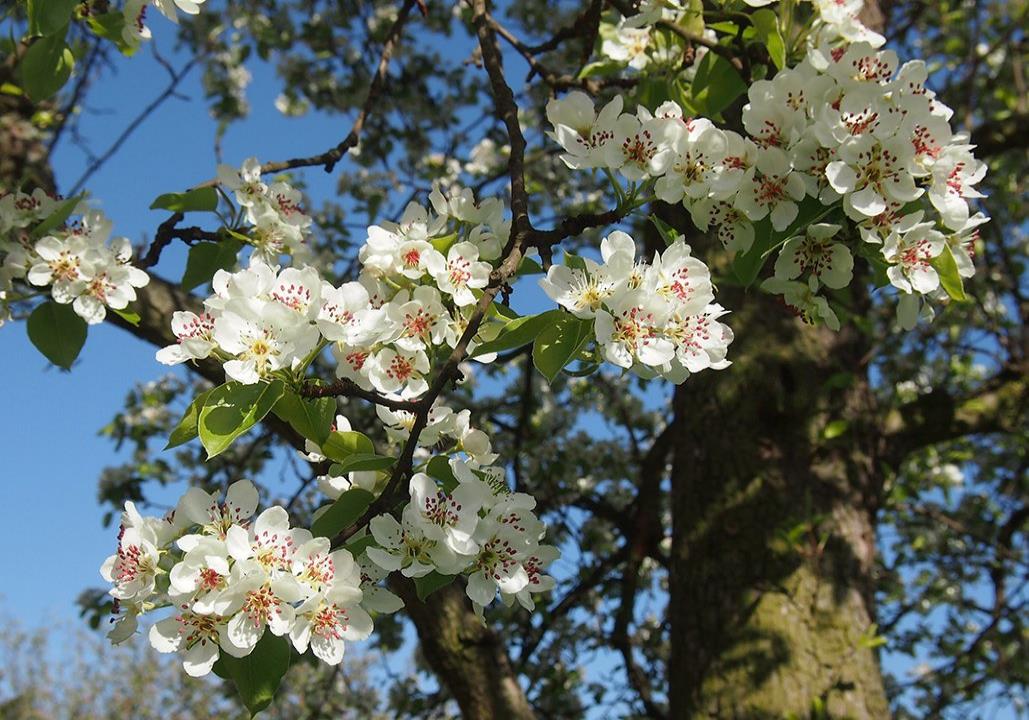 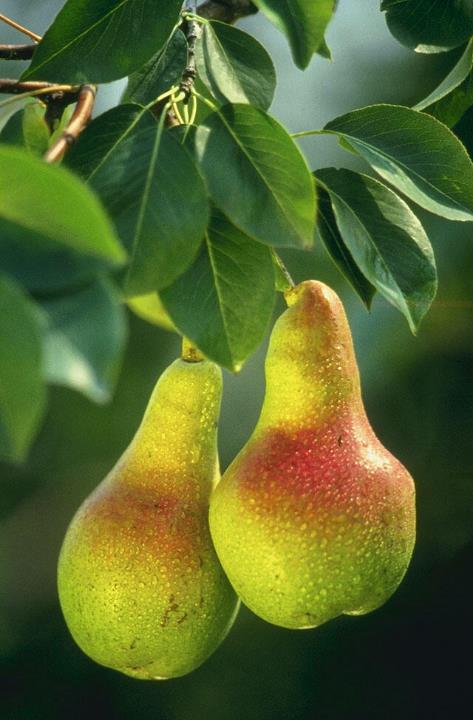 HRUŠEŇ OBECNÁ
?
CHRASTAVEC ROLNÍ
?
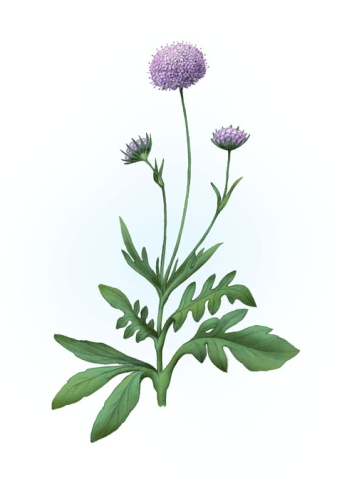 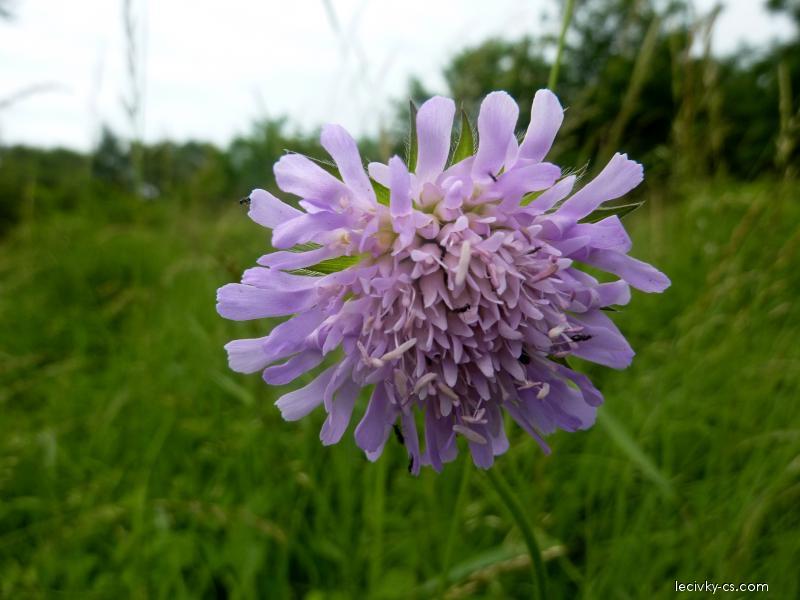 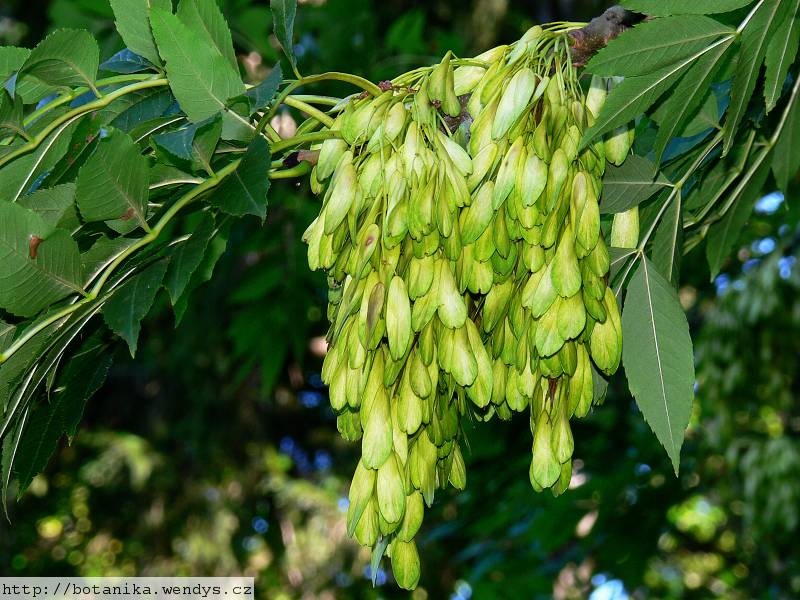 ?
JASAN ZTEPILÝ
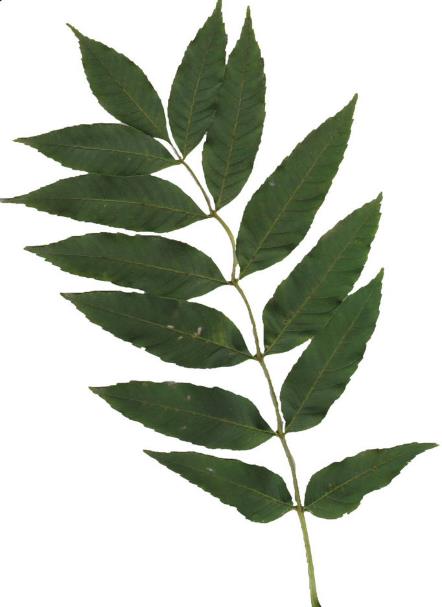 JAVOR JASANOLISTÝ
?
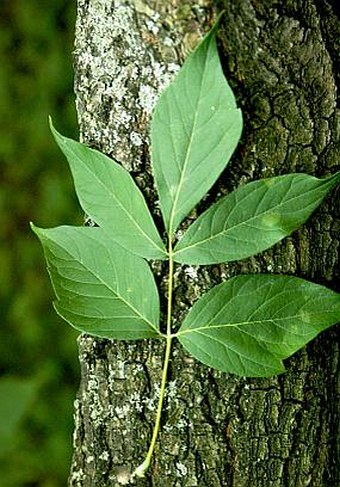 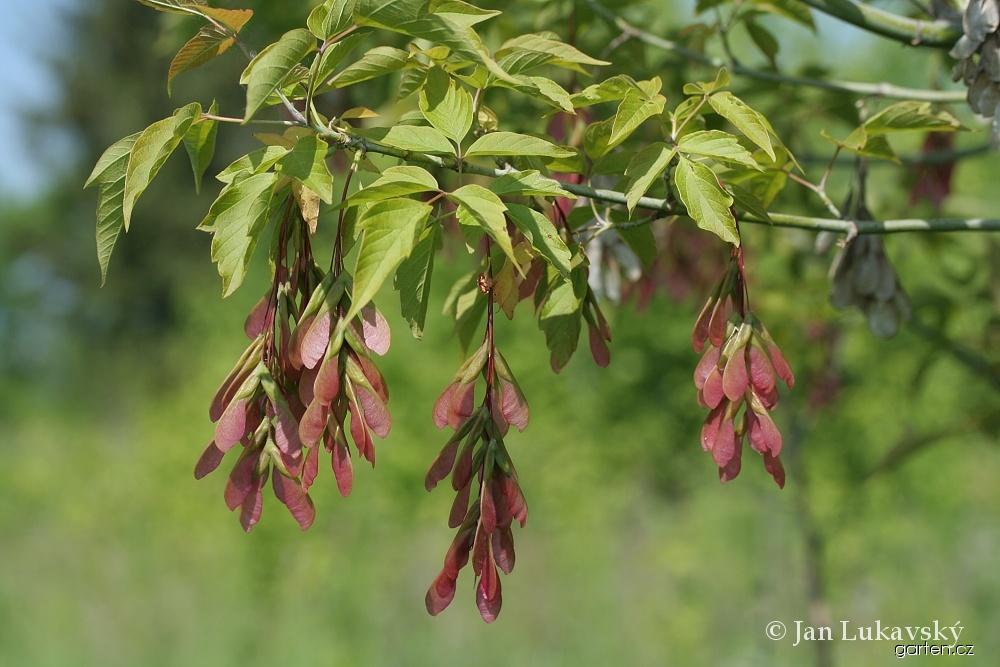 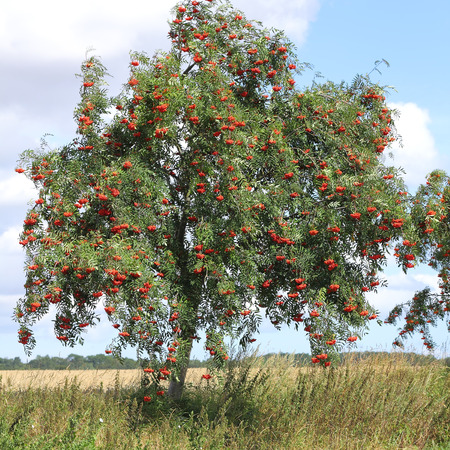 ?
JEŘÁB OBECNÝ
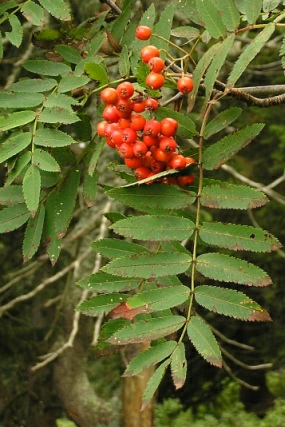 ?
JINAN DVOULALOČNÝ
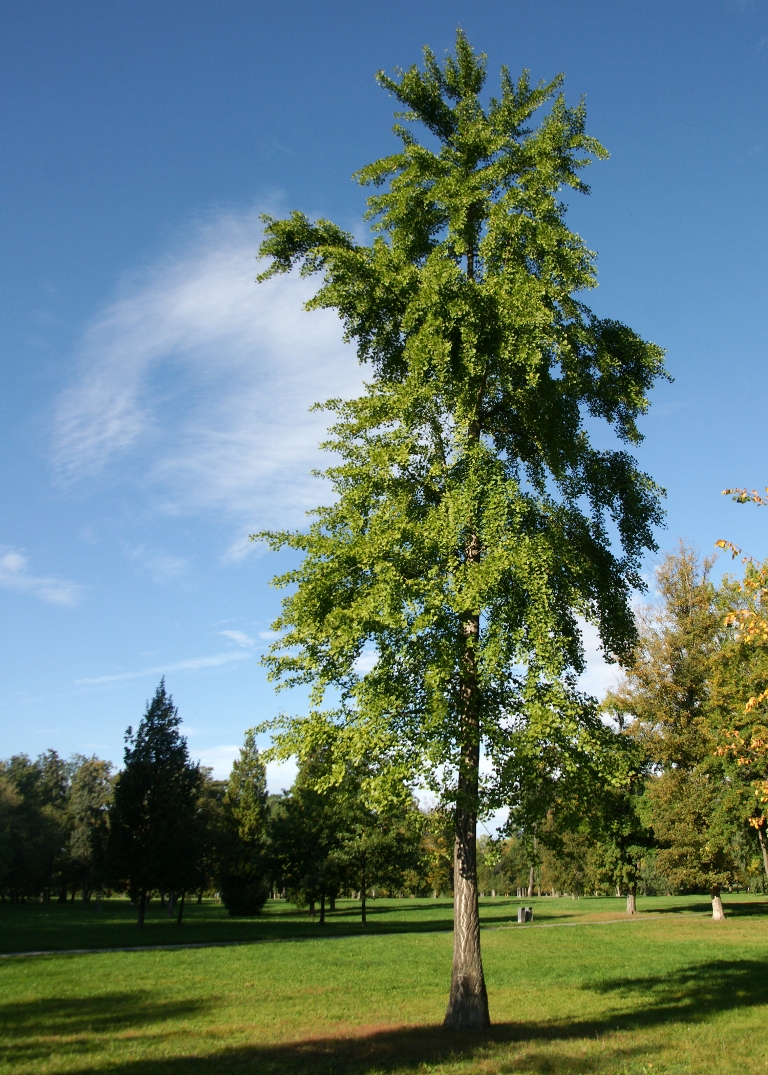 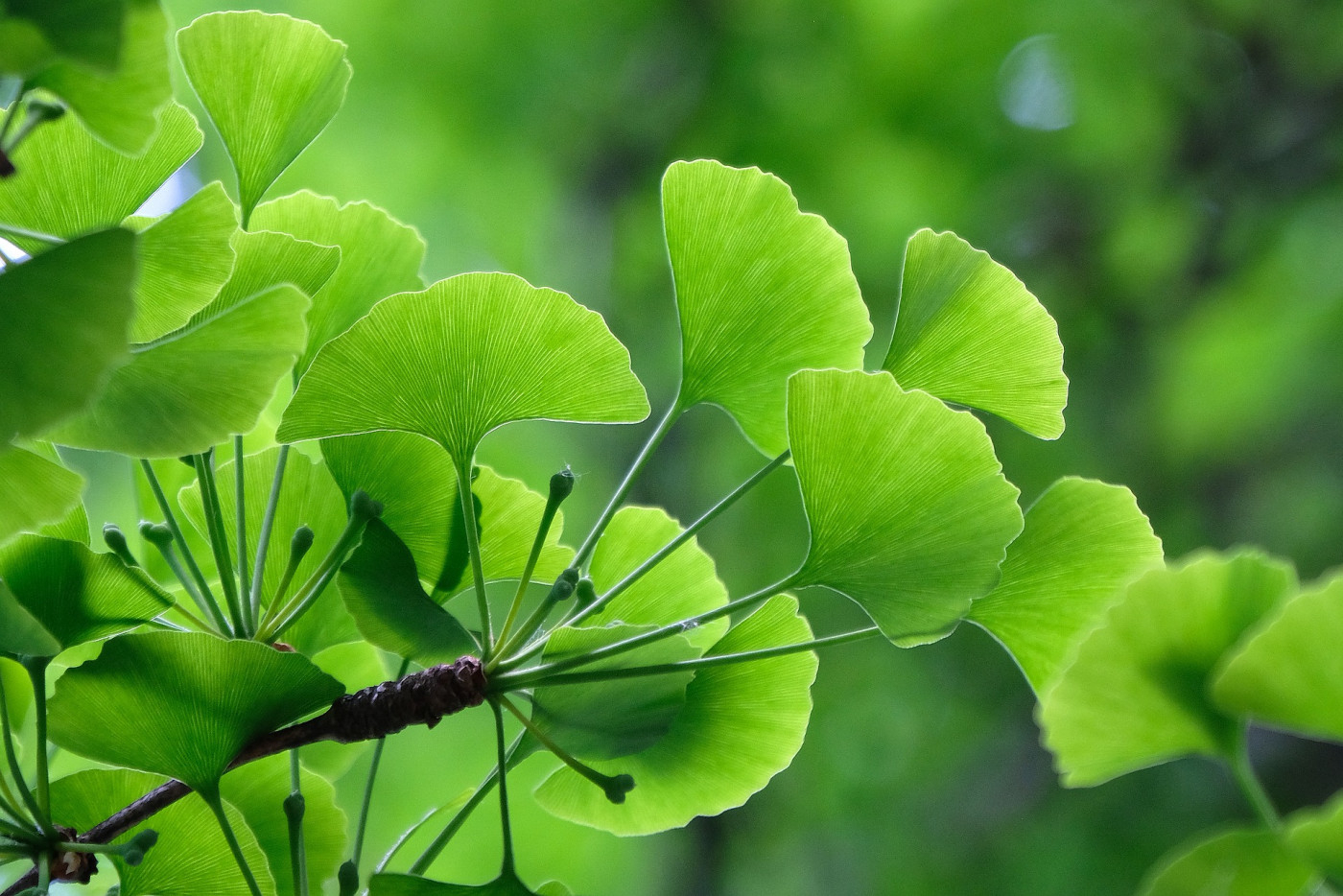 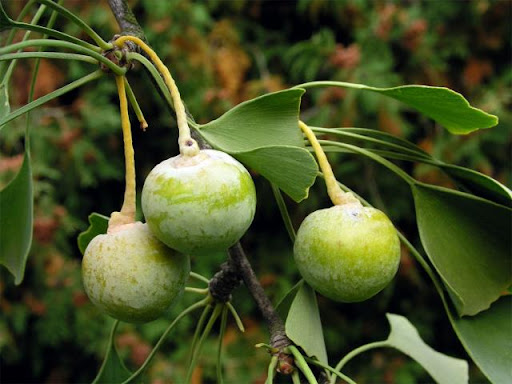 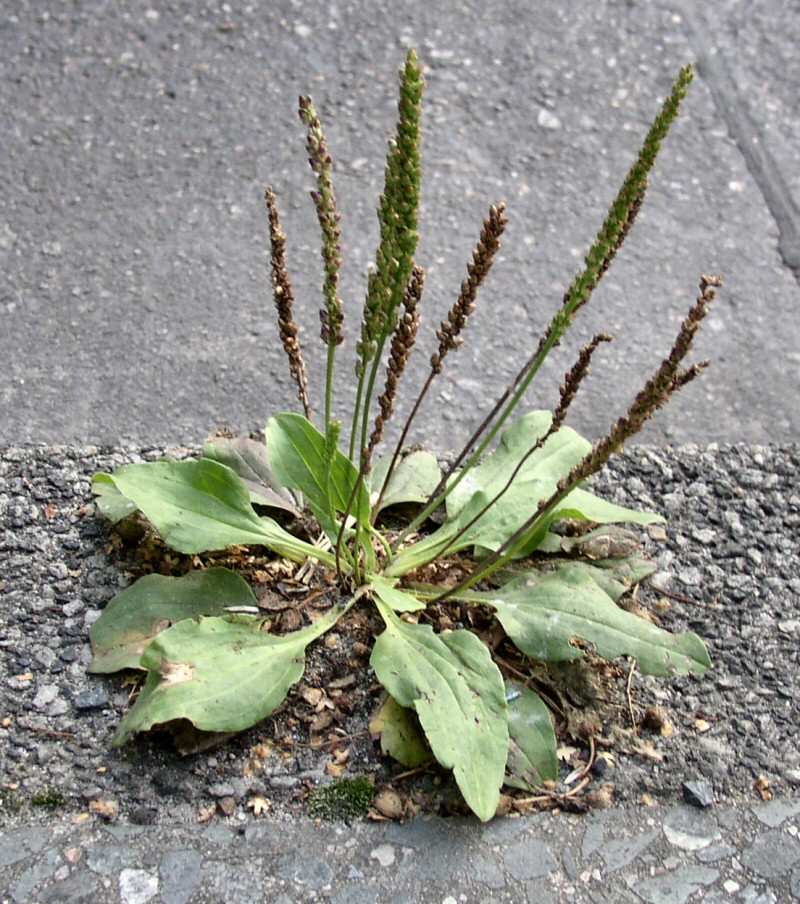 JITROCEL VĚTŠÍ
?
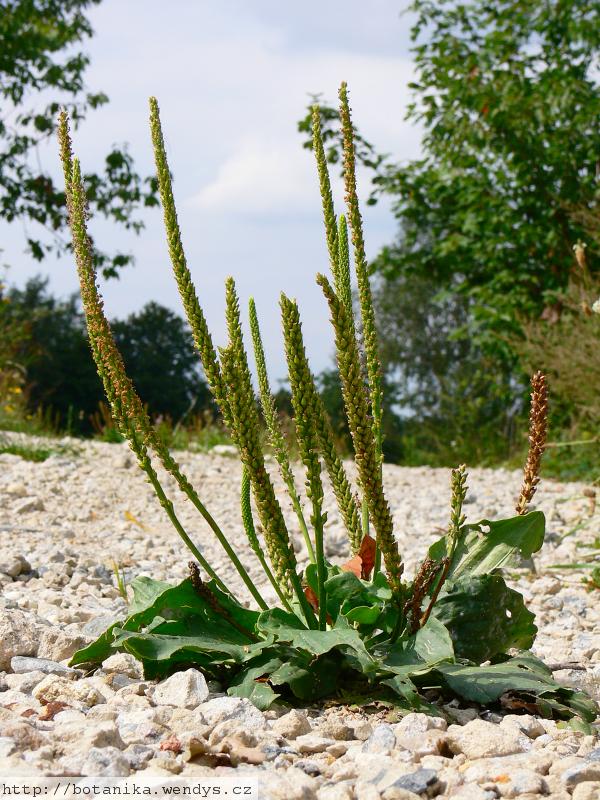 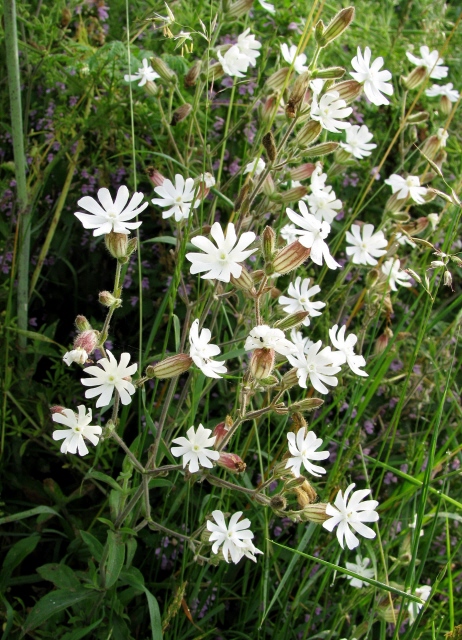 KNOTOVKA BÍLÁ
?
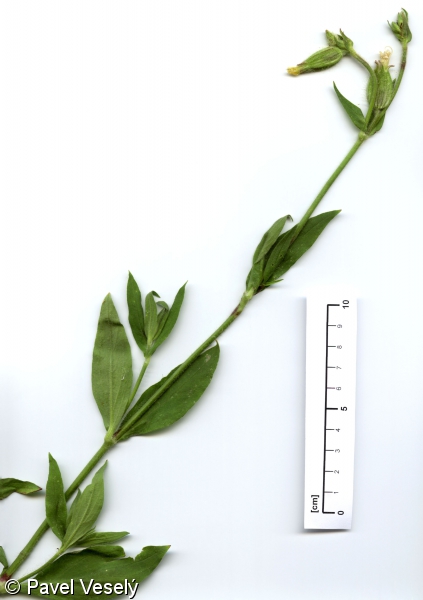 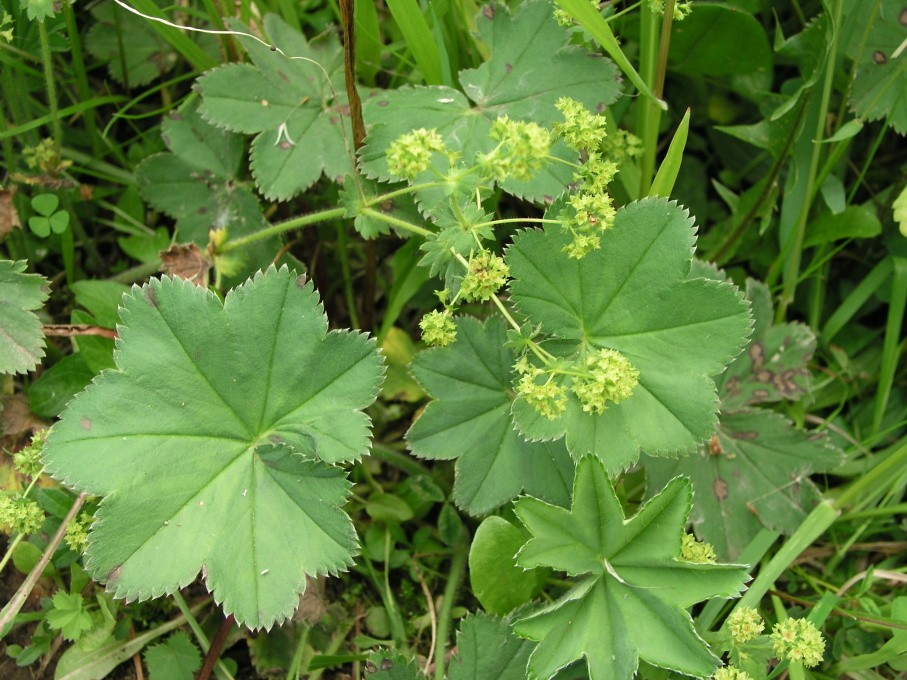 KONTRYHEL OBECNÝ
?
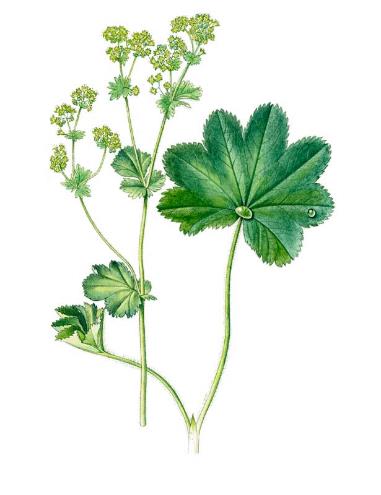 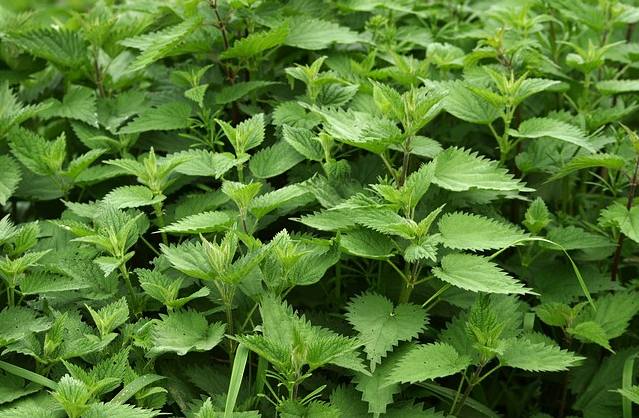 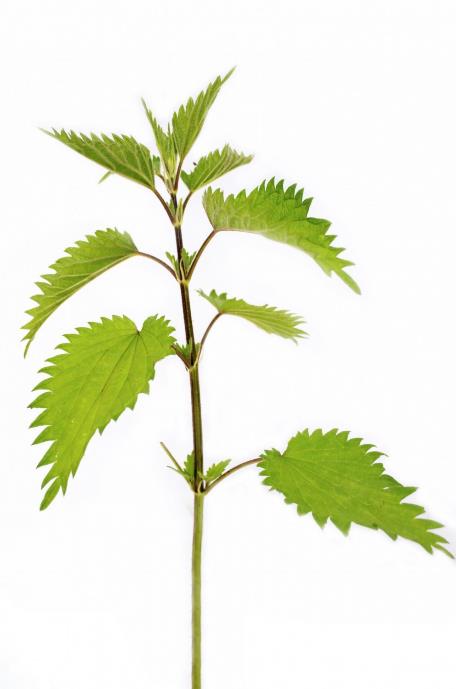 HLUCHAVKA BÍLÁ
?
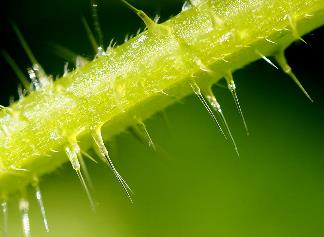 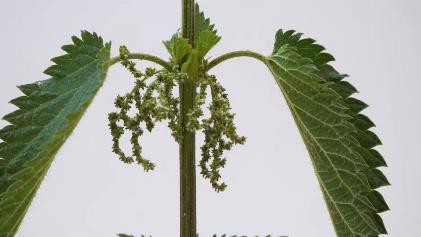 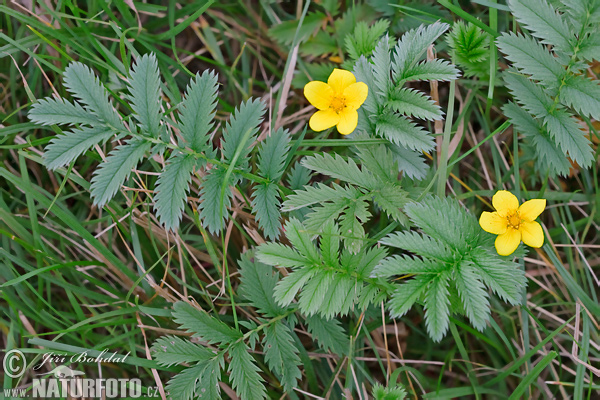 MOCHNA HUSÍ
?
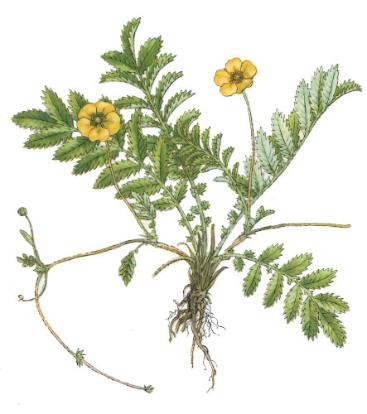 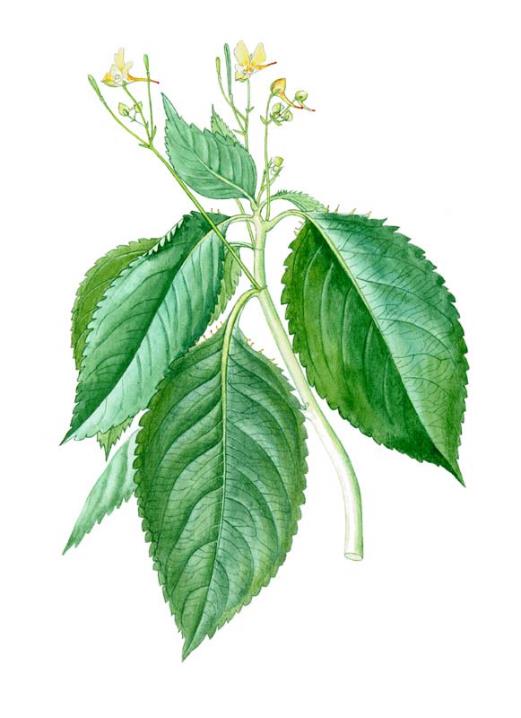 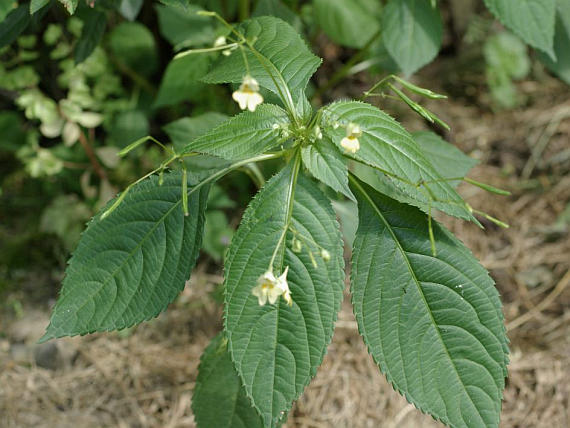 NETÝKAVKA MALOKVĚTÁ
?
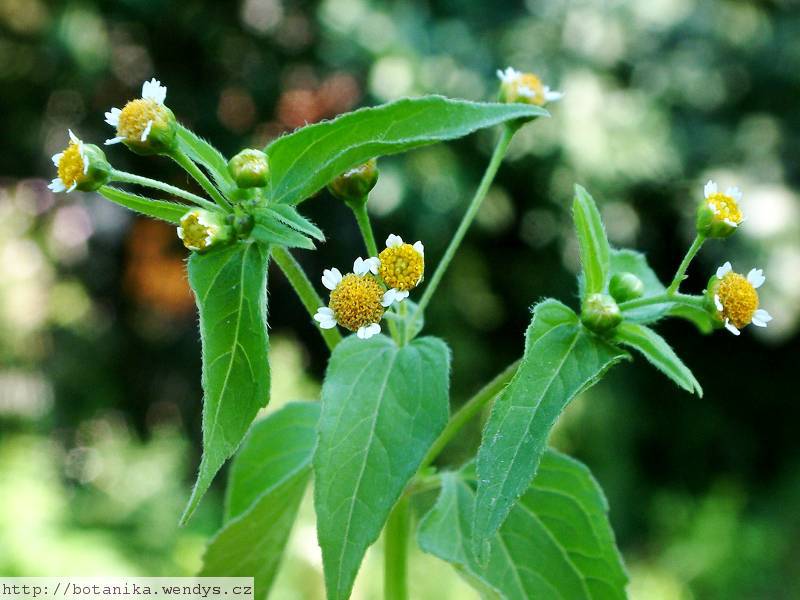 PĚŤOUR MALOKVĚTÝ
?
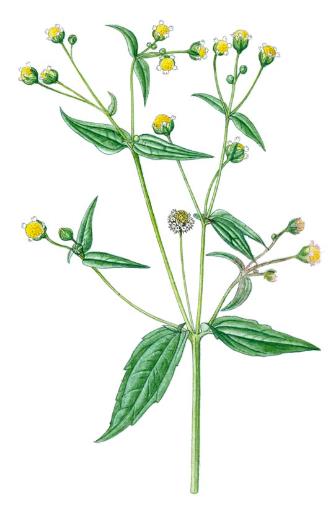 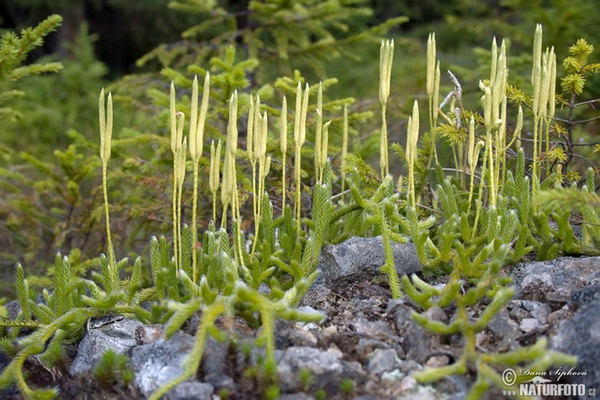 PLAVUŇ VIDLAČKA
?
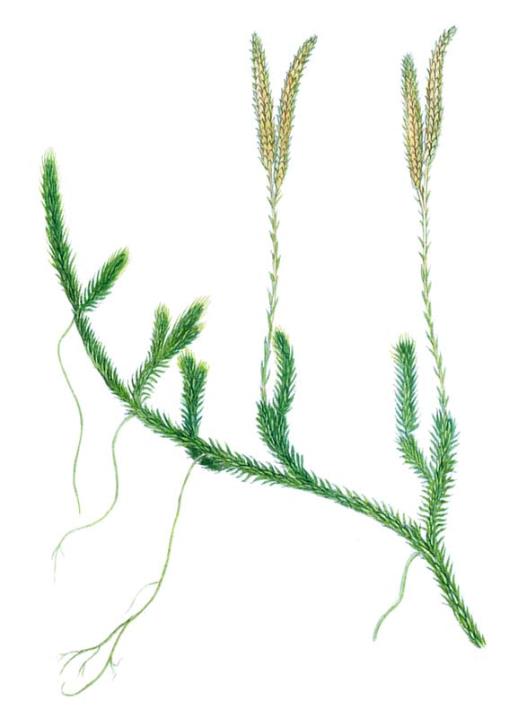 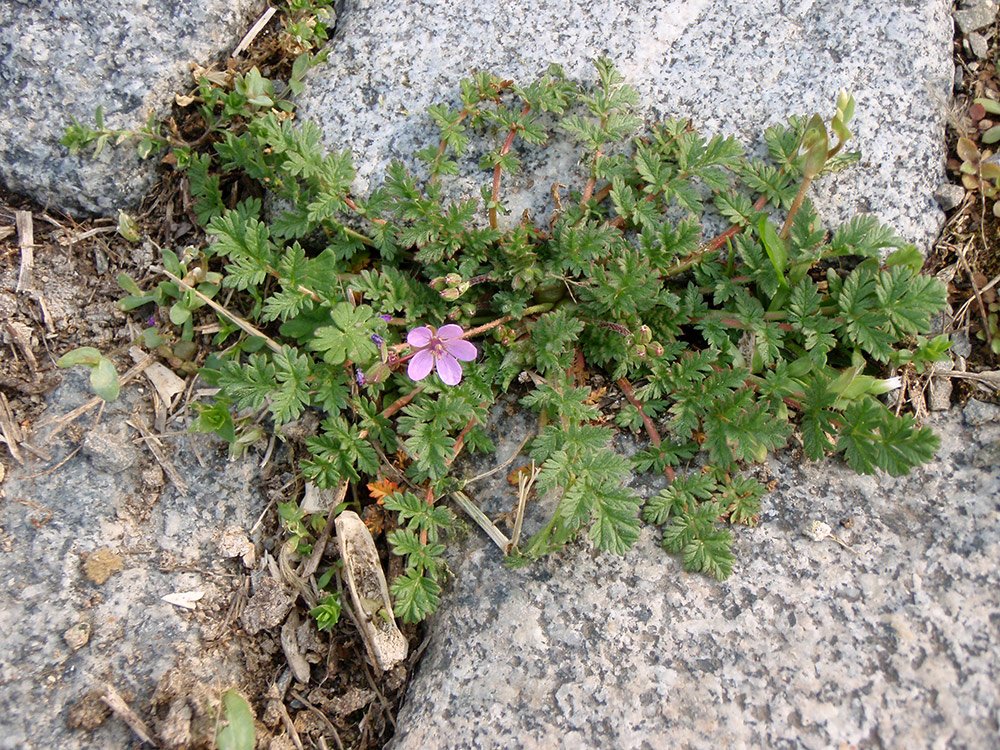 PUMPAVA OBECNÁ
?
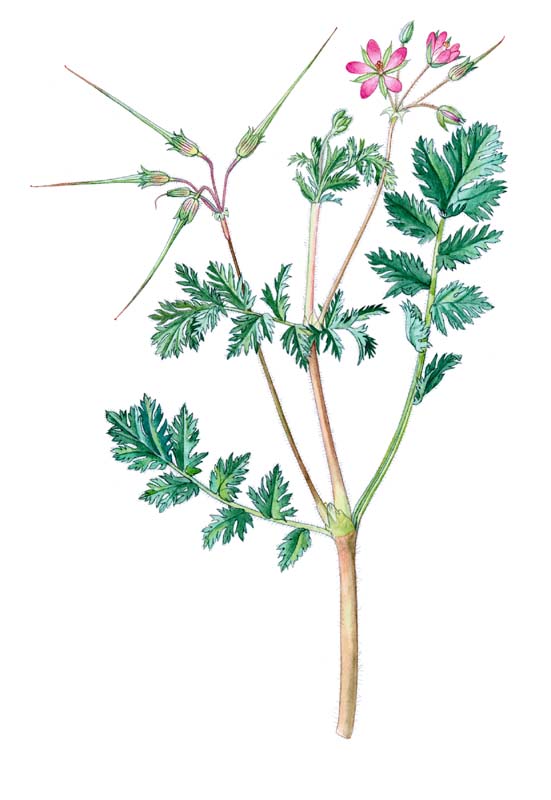 PTAČINEC ŽABINEC
?
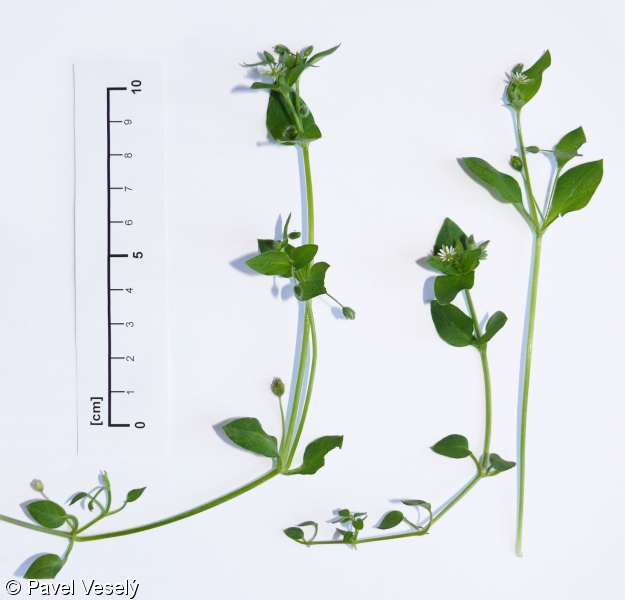 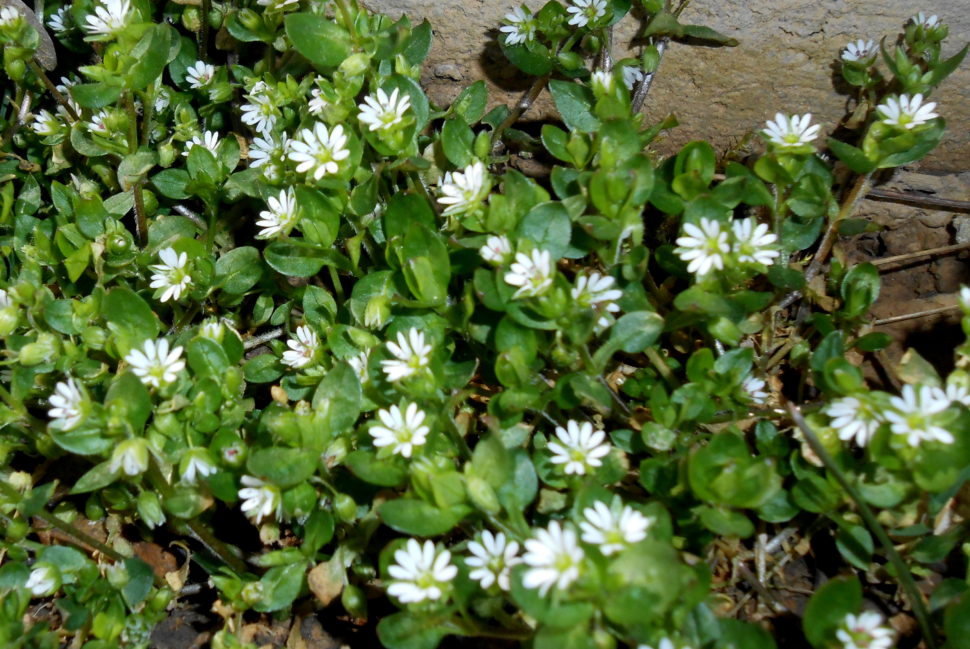 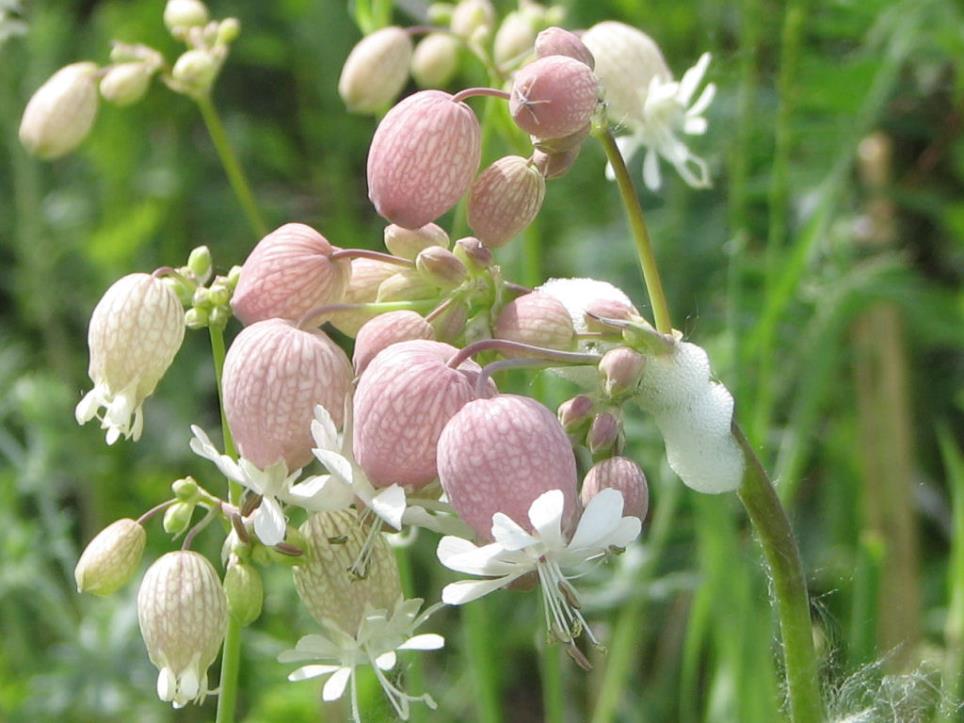 SILENKA NADMUTÁ
?
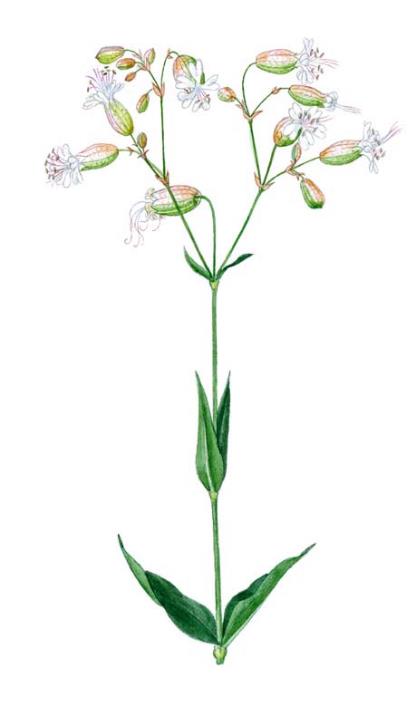 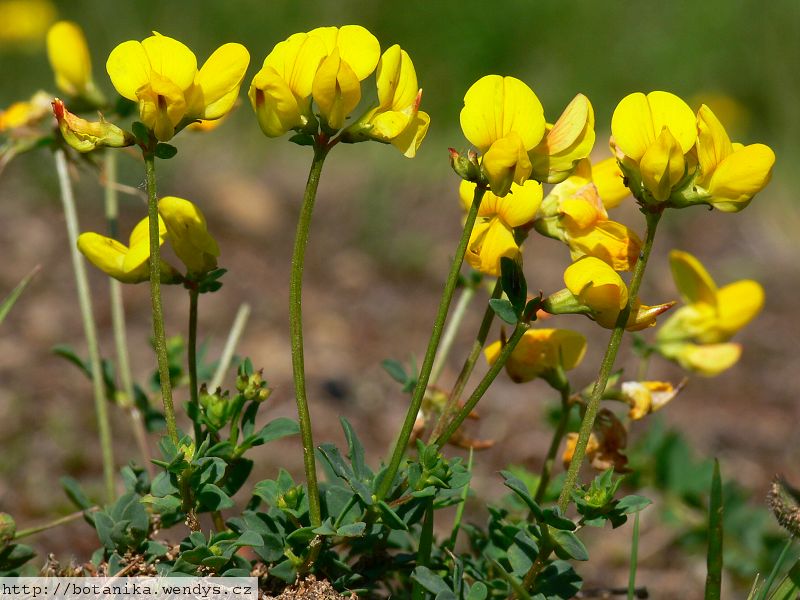 ŠTÍROVNÍK RŮŽKATÝ
?
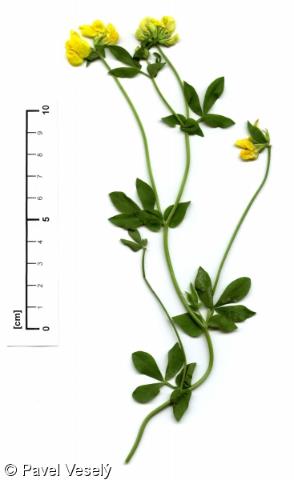 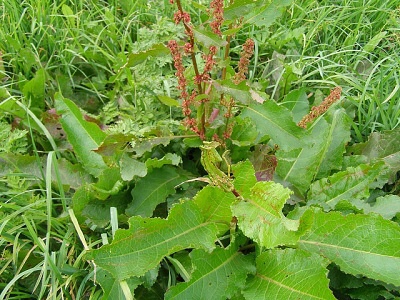 ŠŤOVÍK OBECNÝ (KYSELÝ)
?
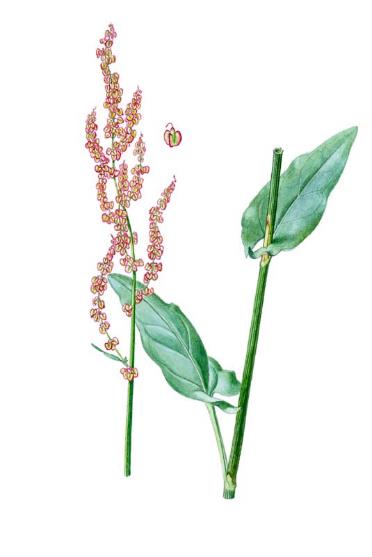 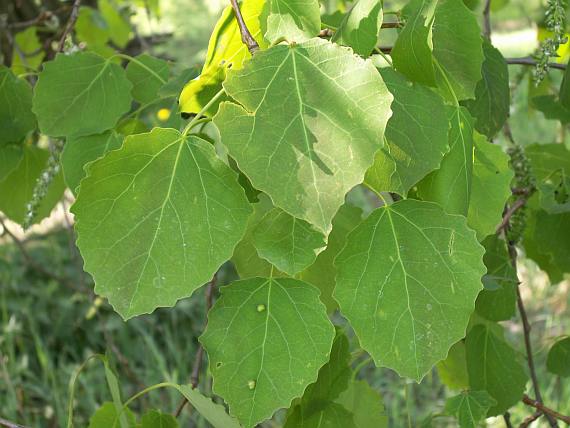 TOPOL OSIKA
?
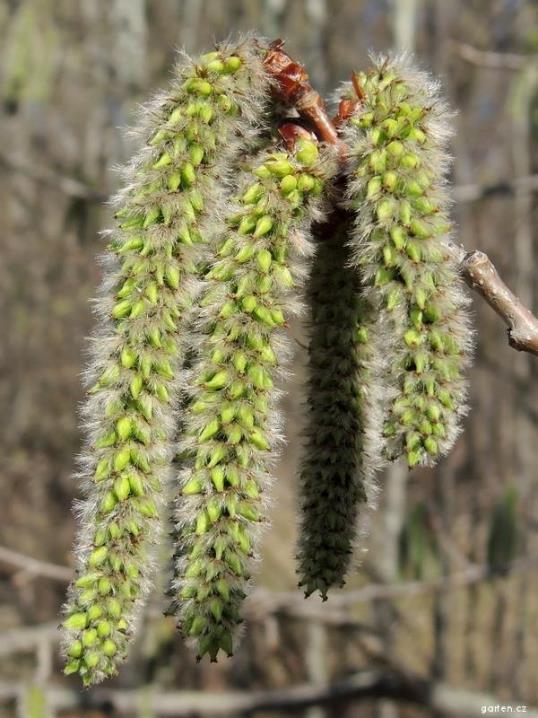 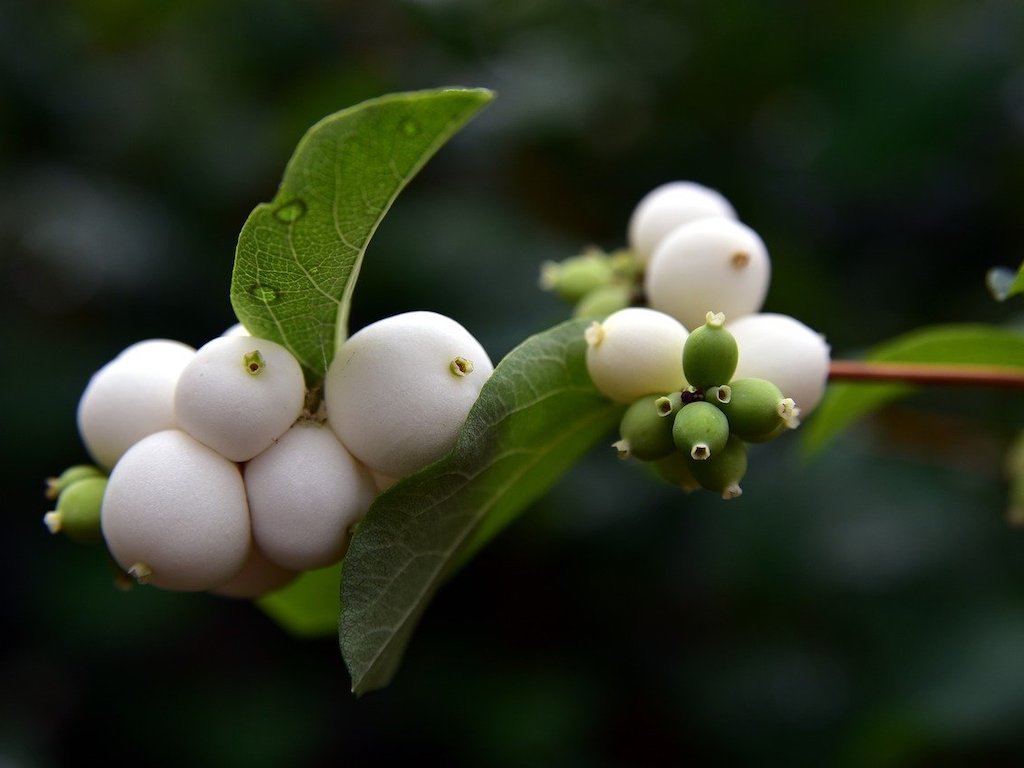 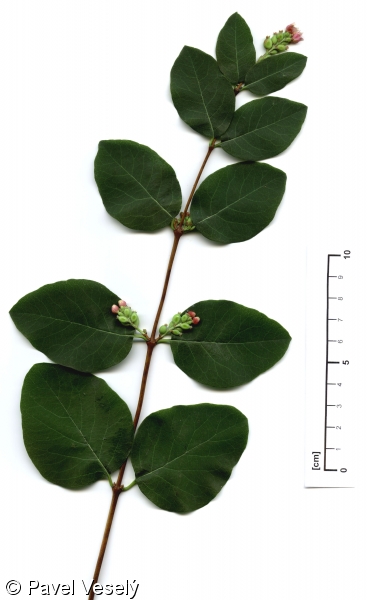 PÁMELNÍK BÍLÝ
?